Het leesproces van leerlingen in beeld
Begrijpelijke teksten en toetsvragen

Gerdineke van Silfhout 
G.vanSilfhout@slo.nl
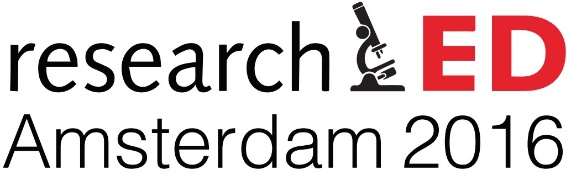 Explorerend schrijven: wat weet u al?
Schrijf/teken twee minuten lang alles op wat er in u opkomt als u aan het onderwerp 'Leesvaardigheid in het voortgezet onderwijs' denkt.

Schrijf achter elkaar door, stop geen enkel moment met schrijven.
Maak u niet druk om taalfouten.
Concentreer u op het onderwerp.
Heeft u even geen gedachten over het onderwerp, schrijf dan net zolang het woord ‘ontspan’ op tot u wel weer gedachten over het onderwerp heeft.
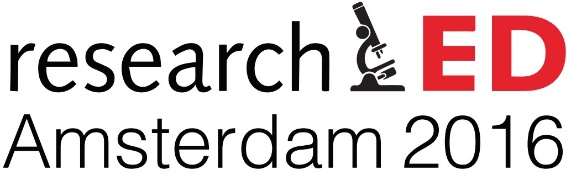 Explorerend schrijven: wat wist u al?
Overleg in duo's:
Wat hebben jullie opgeschreven?
Noteer allebei een vraag/opmerking die voor jullie het belangrijkst is.

Inzetten aan begin/einde van de les:
Wat weten de leerlingen al/ Wat hebben de leerlingen geleerd?
Bijvoorbeeld: duurzame energie
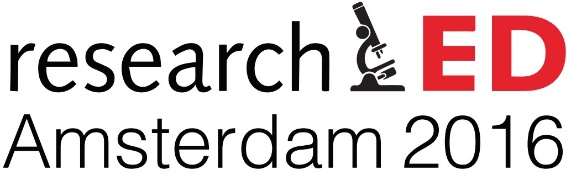 Explorerend schrijven: duurzame energie
Schrijf twee minuten lang alles op wat er in je opkomt als je aan het onderwerp 'Duurzame energie' denkt.

Concentreer je op het onderwerp.
Schrijf achter elkaar door, stop geen enkel moment met schrijven.
Maak je niet druk om spelling en interpunctie.
Heb je even geen gedachten over het onderwerp, schrijf dan net zolang het woord ‘zon’ op tot 'je wel weer gedachten over het onderwerp hebt.
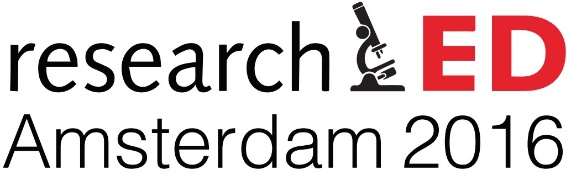 Achtergrond
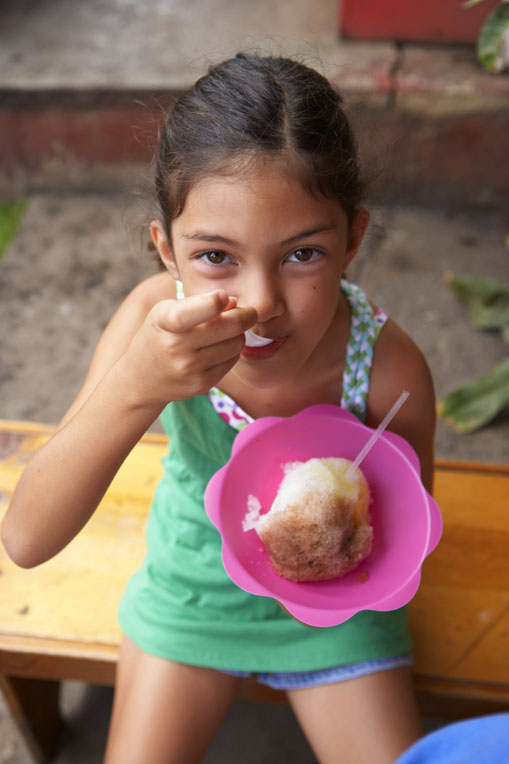 85% van het curriculum geschreven tekst
15% van de leerlingen onvoldoende leesvaardig
Spellende lezers -> overbelast werkgeheugen
Ongemotiveerde lezers

Voorwaarde begrijpen tekst
Vloeiend kunnen lezen (aandacht inhoud)
Voldoende voorkennis (inferenties)
Toereikende woordenschat (90% bekend)
Voldoende leesstrategieën
Motivatie en betrokkenheid
Combinatie van verschillende factoren
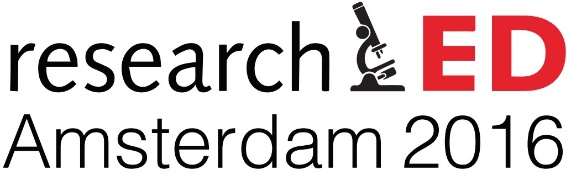 [Speaker Notes: Veel geschreven over 21eeuwse vaardigheden. Opmerkelijk is dat leesvaardigheid daar niet bij staat.

Automatiseren van lezen: hoe meer spellend lezen hoe grotere belasting op het werkgeheugen, als dat ook nog beperkter is, blijft er weinig over voor het verwerken van de inhoud, voor vragen kunnen stellen bij de tekst. 

- Jan was niet op zijn werk, omdat hij ziek was. Het gas was niet detecteerbaar. Er was ethanol aan toegevoegd. (omdat versus hoewel)]
Voorbeeld tekstbegrip (Kintsch, 1998)
Wesley koopt een nieuwe voetbal

Surface code:	   NP		             VP

		    N               V                                 NP

				                        det.           bijv.nw.          N
		
	     Wesley 	      koopt 	    een	        nieuwe	       voetbal

Text-base:	  
		Agent	             koopt	                object
	     
           <Wesly>		                          <een nieuwe voetbal>
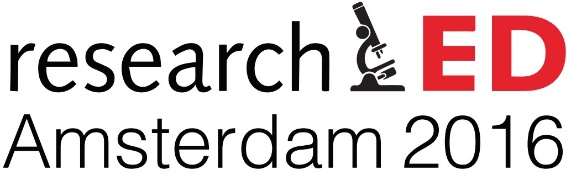 6
Voorbeeld tekstbegrip (Kintsch, 1998)
Wesley koopt een nieuwe voetbal

Situatiemodel:
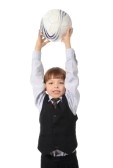 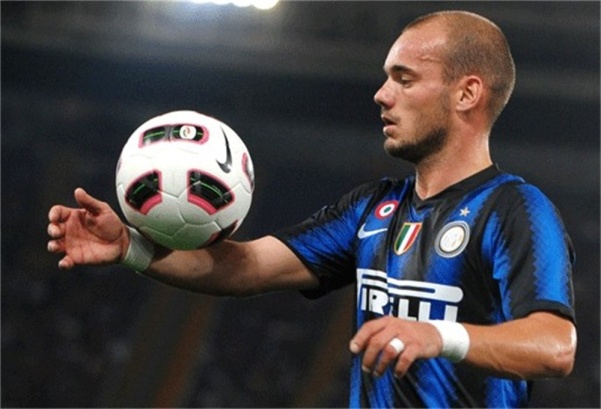 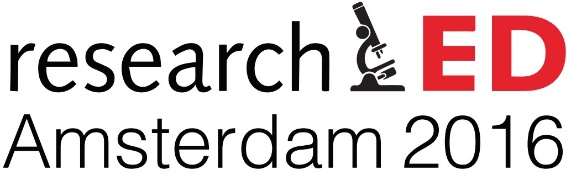 7
Achtergrond
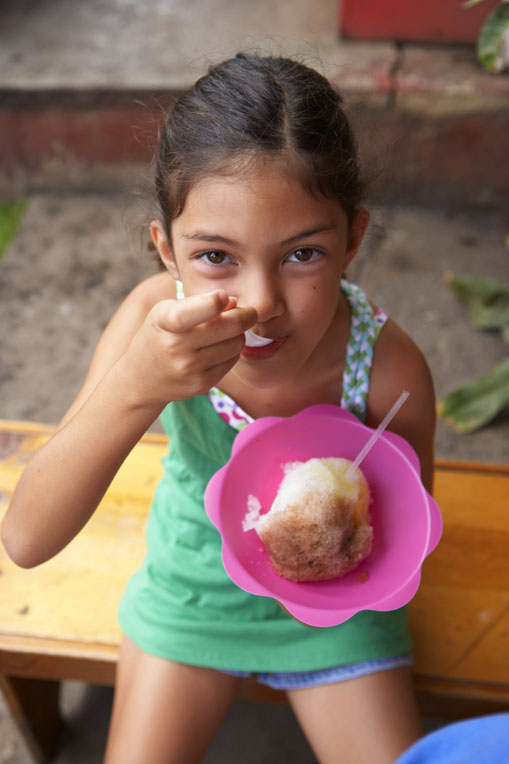 85% van het curriculum geschreven tekst
15% van de leerlingen onvoldoende leesvaardig
Spellende lezers -> overbelast werkgeheugen
Ongemotiveerde lezers

Voorwaarde begrijpen tekst
Vloeiend kunnen lezen (aandacht inhoud)
Voldoende voorkennis (inferenties)
Toereikende woordenschat (90% bekend)
Voldoende leesstrategieën
Motivatie en betrokkenheid
Combinatie van verschillende factoren
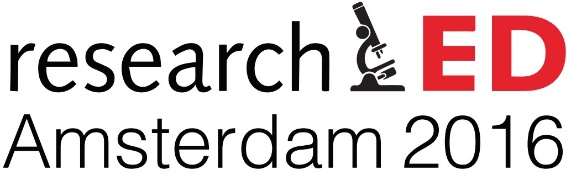 [Speaker Notes: Veel geschreven over 21eeuwse vaardigheden. Opmerkelijk is dat leesvaardigheid daar niet bij staat.

Automatiseren van lezen: hoe meer spellend lezen hoe grotere belasting op het werkgeheugen, als dat ook nog beperkter is, blijft er weinig over voor het verwerken van de inhoud, voor vragen kunnen stellen bij de tekst. 

- Jan was niet op zijn werk, omdat hij ziek was. Het gas was niet detecteerbaar. Er was ethanol aan toegevoegd. (omdat versus hoewel)]
Voorbeeld
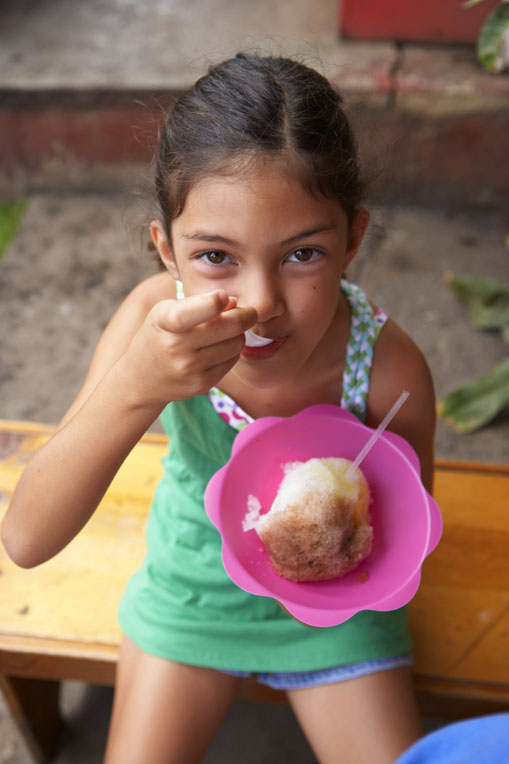 Jan was niet op zijn werk. Hij was ziek.



Het gas was niet detecteerbaar. Er was ethanol aan toegevoegd.
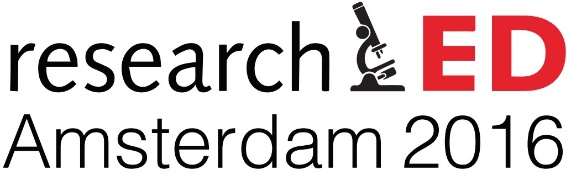 [Speaker Notes: Veel geschreven over 21eeuwse vaardigheden. Opmerkelijk is dat leesvaardigheid daar niet bij staat.

Automatiseren van lezen: hoe meer spellend lezen hoe grotere belasting op het werkgeheugen, als dat ook nog beperkter is, blijft er weinig over voor het verwerken van de inhoud, voor vragen kunnen stellen bij de tekst. 

- Jan was niet op zijn werk, omdat hij ziek was. Het gas was niet detecteerbaar. Er was ethanol aan toegevoegd. (omdat versus hoewel)]
Achtergrond
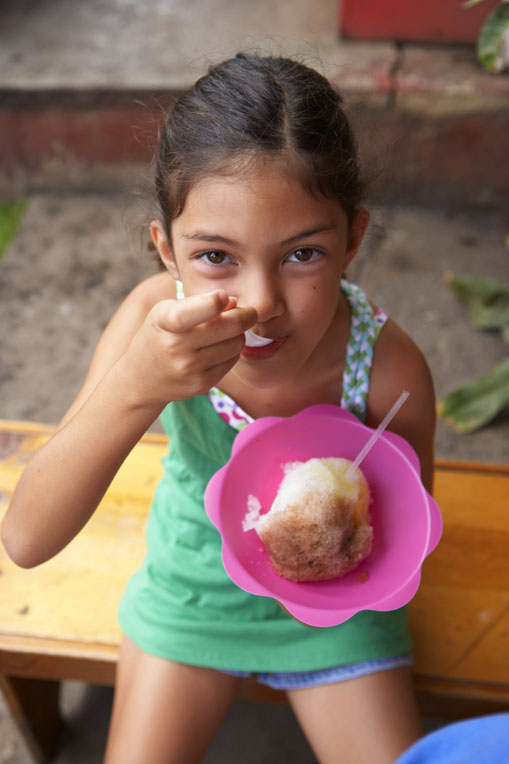 85% van het curriculum geschreven tekst
15% van de leerlingen onvoldoende leesvaardig
Spellende lezers -> overbelast werkgeheugen
Ongemotiveerde lezers

Voorwaarde begrijpen tekst
Vloeiend kunnen lezen (aandacht inhoud)
Voldoende voorkennis (inferenties)
Toereikende woordenschat (90% bekend)
Voldoende leesstrategieën
Motivatie en betrokkenheid
Combinatie van verschillende factoren
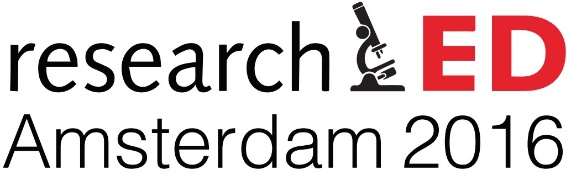 [Speaker Notes: Veel geschreven over 21eeuwse vaardigheden. Opmerkelijk is dat leesvaardigheid daar niet bij staat.

Automatiseren van lezen: hoe meer spellend lezen hoe grotere belasting op het werkgeheugen, als dat ook nog beperkter is, blijft er weinig over voor het verwerken van de inhoud, voor vragen kunnen stellen bij de tekst. 

- Jan was niet op zijn werk, omdat hij ziek was. Het gas was niet detecteerbaar. Er was ethanol aan toegevoegd. (omdat versus hoewel)]
Tekstbegrip   tekstmoeilijkheid
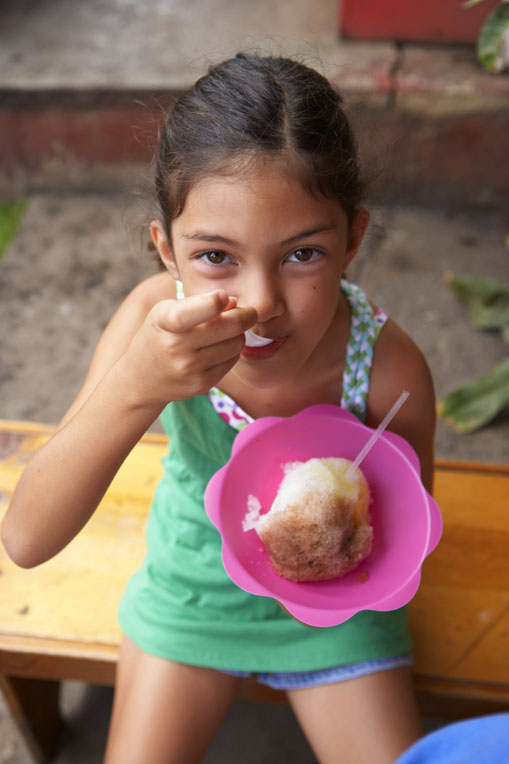 Lezerskenmerken
Tekstkenmerken
Zinsbouw
Vloeiendheid
Tekst- 
moeilijkheid
Voorkennis
Vocabulair
Informatie-
dichtheid
Taalvaardigheid
Structuur
Motivatie &
betrokkenheid
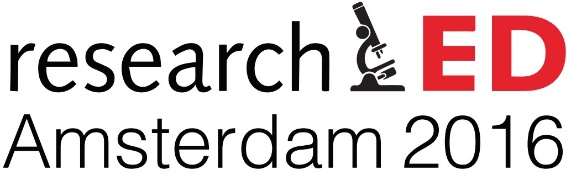 [Speaker Notes: - Jan was niet op zijn werk, omdat hij ziek was. Het gas was niet detecteerbaar. Er was ethanol aan toegevoegd.]
Achtergrond
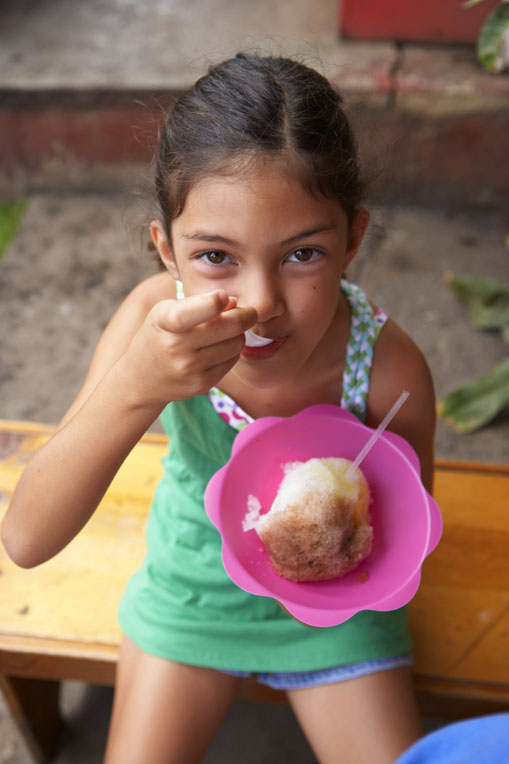 Voorwaarden begrijpelijke tekst/toets
Vocabulair
Informatiedichtheid
Structuur 
Zinsbouw

Hoe zien we dat terug in methoden/toetsen?
Uitgevers differentiëren naar onderwijsniveau
Onderzoek: is dat een effectieve aanpak?
Samenhang
Lay-out
Anekdotes en verhalende teksten
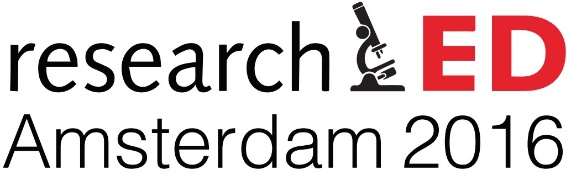 Voorbeeld toetsvraag economie
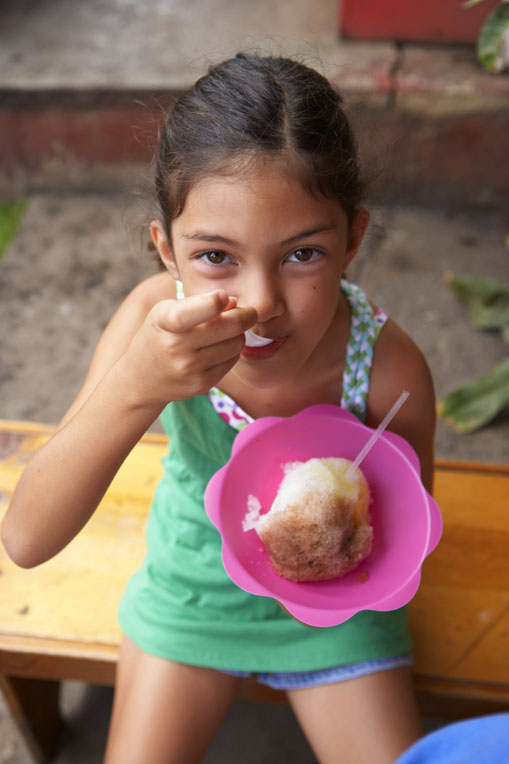 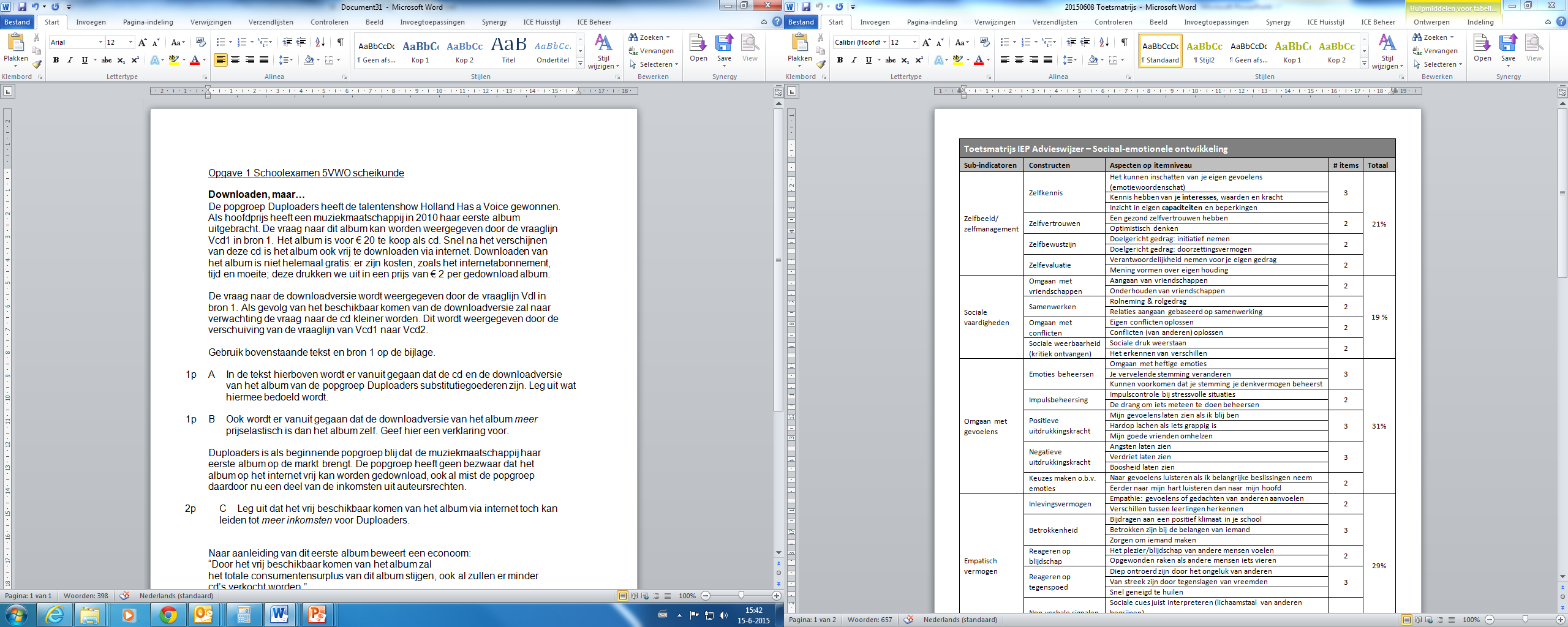 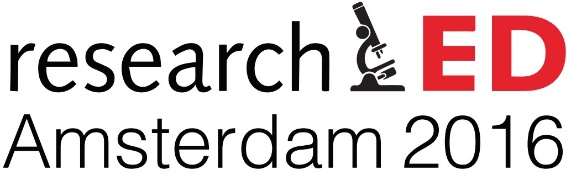 Achtergrond
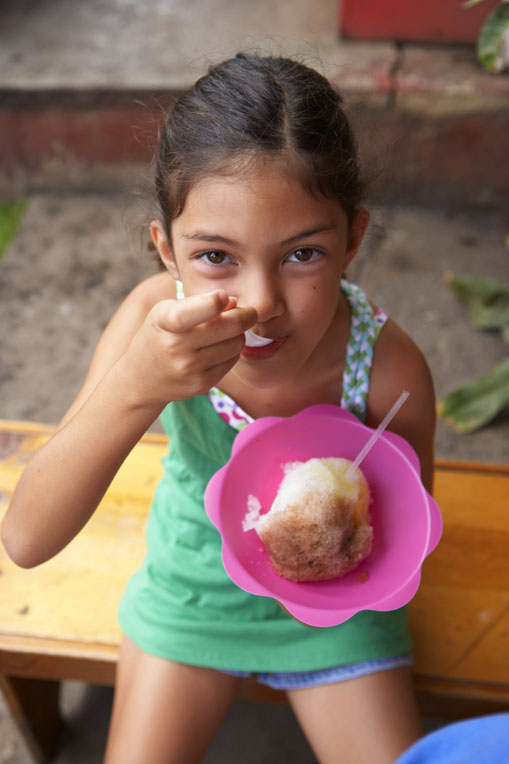 Voorwaarden begrijpelijke tekst/toets
Vocabulair
Informatiedichtheid
Structuur 
Zinsbouw

Hoe zien we dat terug in methoden/toetsen?
Uitgevers differentiëren naar onderwijsniveau
Onderzoek: is dat een effectieve aanpak?
Samenhang
Lay-out
Anekdotes en verhalende teksten
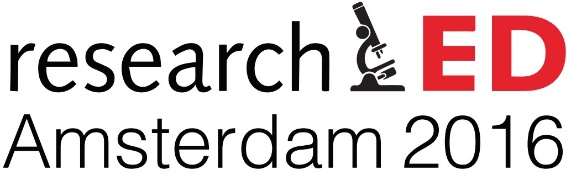 Voorbeeld
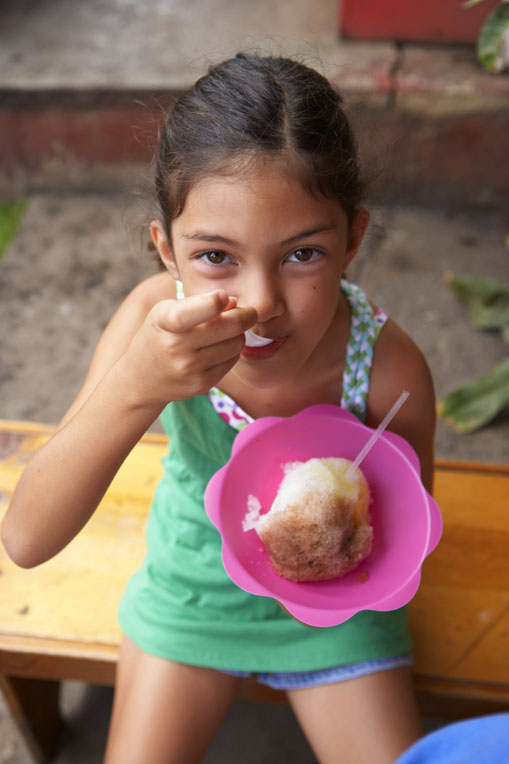 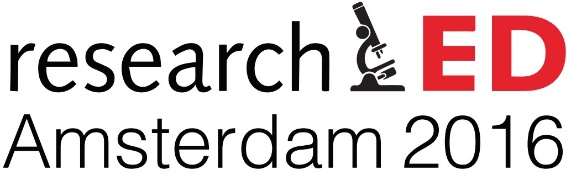 [Speaker Notes: Geen titel 
Geen structuur: opsomming is verdwenen. In visueel en geschreven taal. 
Uitleg standensamenleving is verdwenen
Achtergrondinformatie verdwenen om bijv. te kunnen plaatsen hoe groot was frankrijk toen + plaatsen in de tijd]
Achtergrond
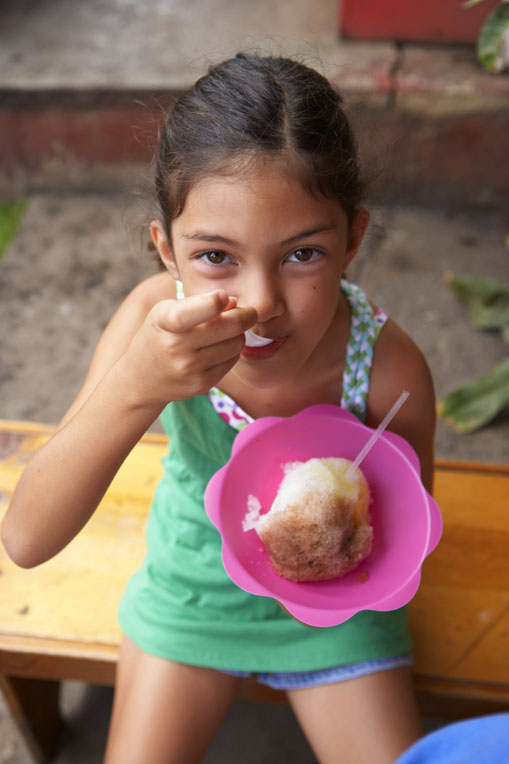 Voorwaarden begrijpelijke tekst/toets
Vocabulair
Informatiedichtheid
Structuur 
Zinsbouw

Hoe zien we dat terug in methoden/toetsen?
Uitgevers differentiëren naar onderwijsniveau
Onderzoek: is dat een effectieve aanpak?
Samenhang
Lay-out
Anekdotes en verhalende teksten
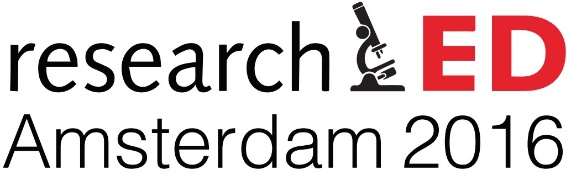 Onderzoek
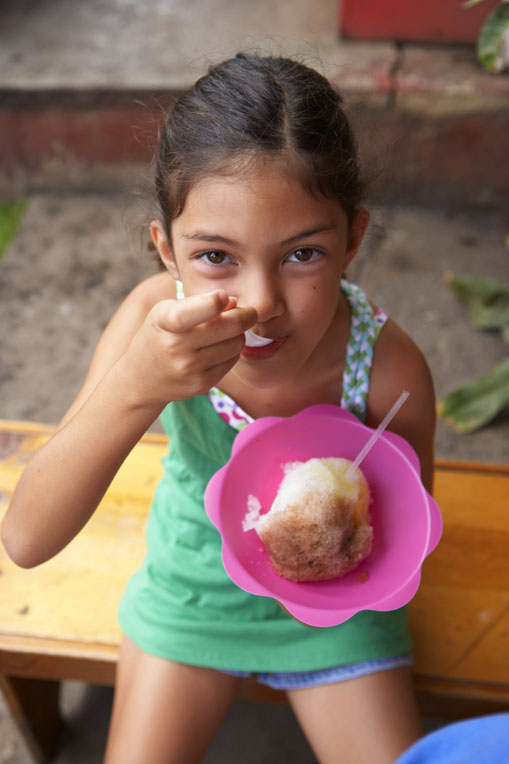 Voorwaarden begrijpelijke tekst/toets
Vocabulair
Informatiedichtheid
Structuur 
Zinsbouw

Hoe zien we dat terug in methoden/toetsen?

Uitgevers differentiëren naar onderwijsniveau
Onderzoek: is dat een effectieve aanpak?
Samenhang
Lay-out
Anekdotes en verhalende teksten
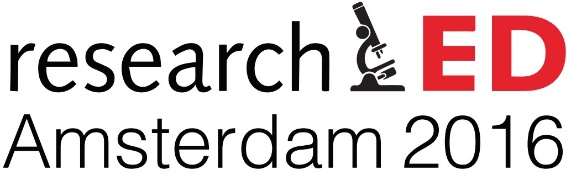 [Speaker Notes: Een workshop over...]
Onderzoek: samenhang, lay-out & verhalende teksten
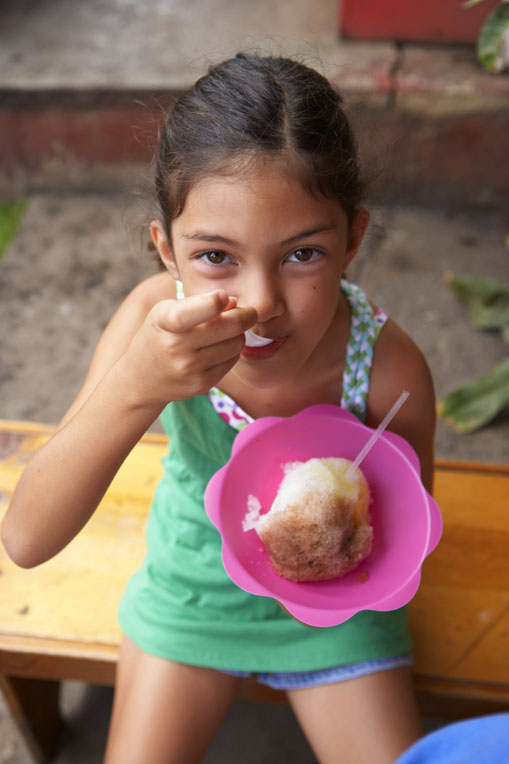 Teksten 
Zaakvakteksten: economie/biologie/geschiedenis
Korte verhalen

Na het lezen: begripsvragen
Lokale verbanden tussen zinnen, binnen alinea’s
Globale verbanden tussen alinea’s

Na het lezen: waarderingsvragen
Aantrekkelijkheid
Ervaren moeilijkheid

Tijdens het lezen: oogbewegingsonderzoek 
Waarom leidt tekstkenmerk A tot beter tekstbegrip
Filmpje
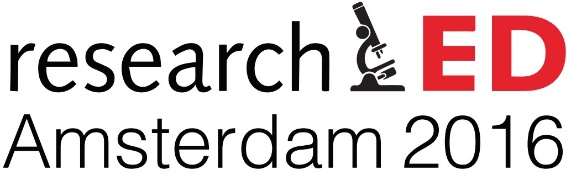 Onderzoek: samenhang, lay-out & verhalende teksten
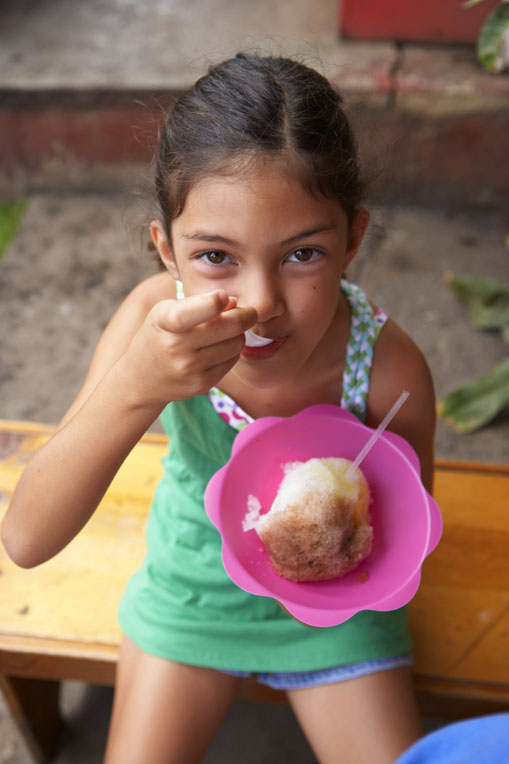 Teksten 
Zaakvakteksten: economie/biologie/geschiedenis
Korte verhalen

Na het lezen: begripsvragen
Lokale verbanden tussen zinnen, binnen alinea’s
Globale verbanden tussen alinea’s

Na het lezen: waarderingsvragen
Aantrekkelijkheid
Ervaren moeilijkheid

Tijdens het lezen: oogbewegingsonderzoek 
Waarom leidt tekstkenmerk A tot beter tekstbegrip
Filmpje
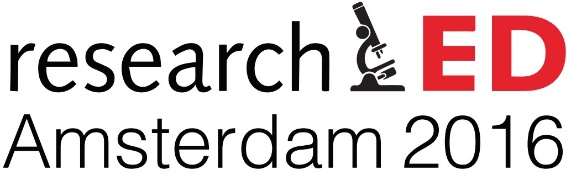 Voorbeelden sorteertaken
Open vragen voor begrip op lokaal niveau

    Vraag: 	Waarom verspreidden ziekten zich zo snel in de  			Middeleeuwen?

    Tekst: 	In de Middeleeuwen zaten kelders, keukens en 				voorraadkasten vol met ratten. Daarom 						verspreidden ziekten zich erg snel.
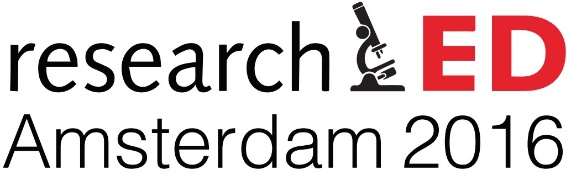 Voorbeelden sorteertaken
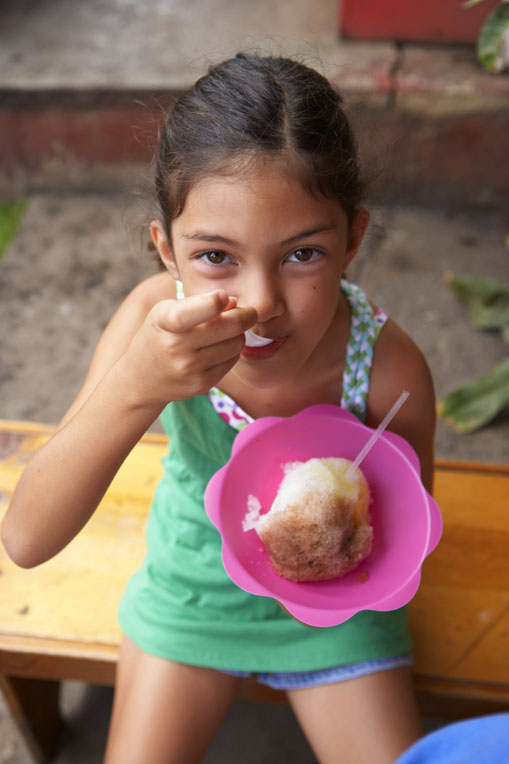 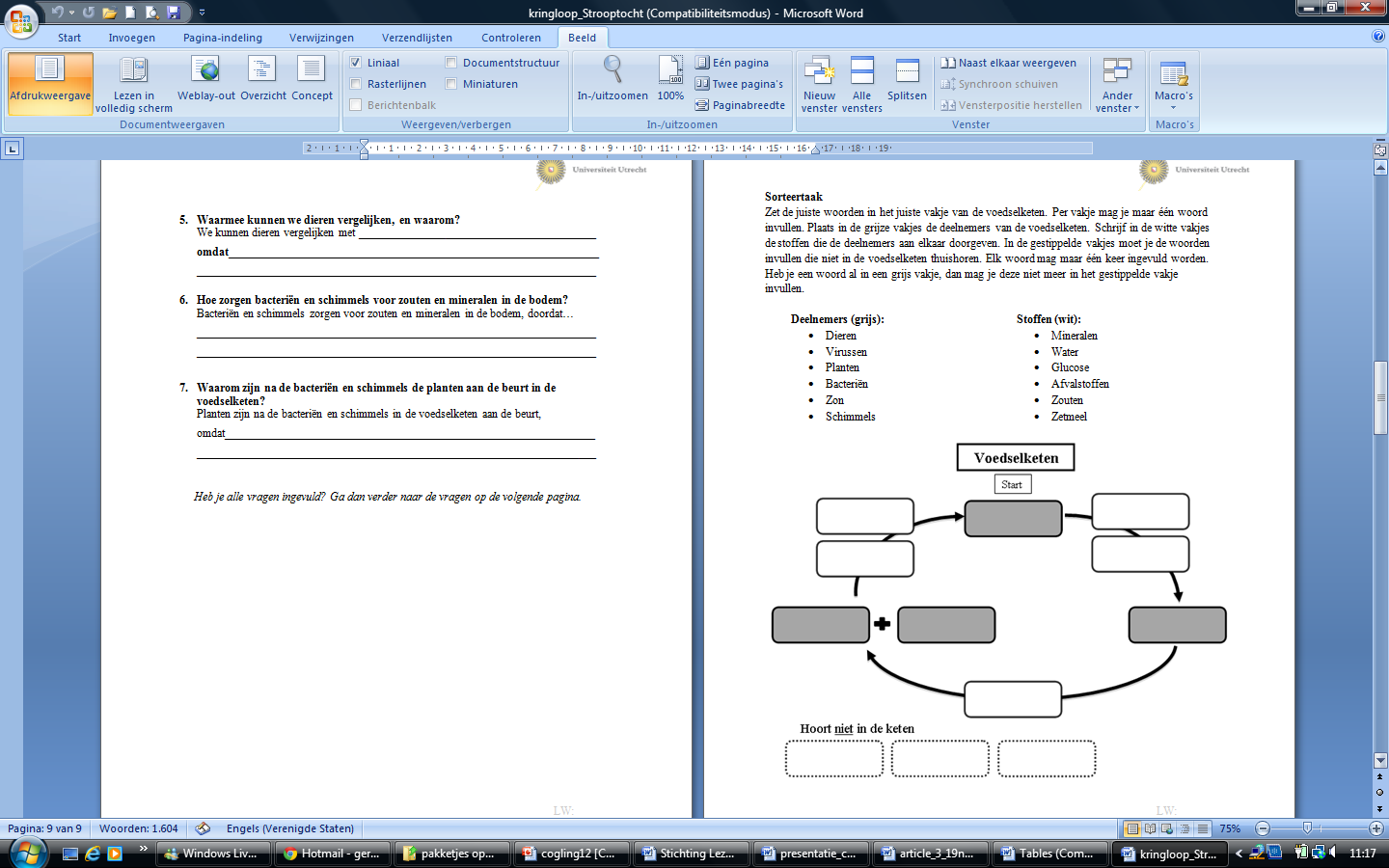 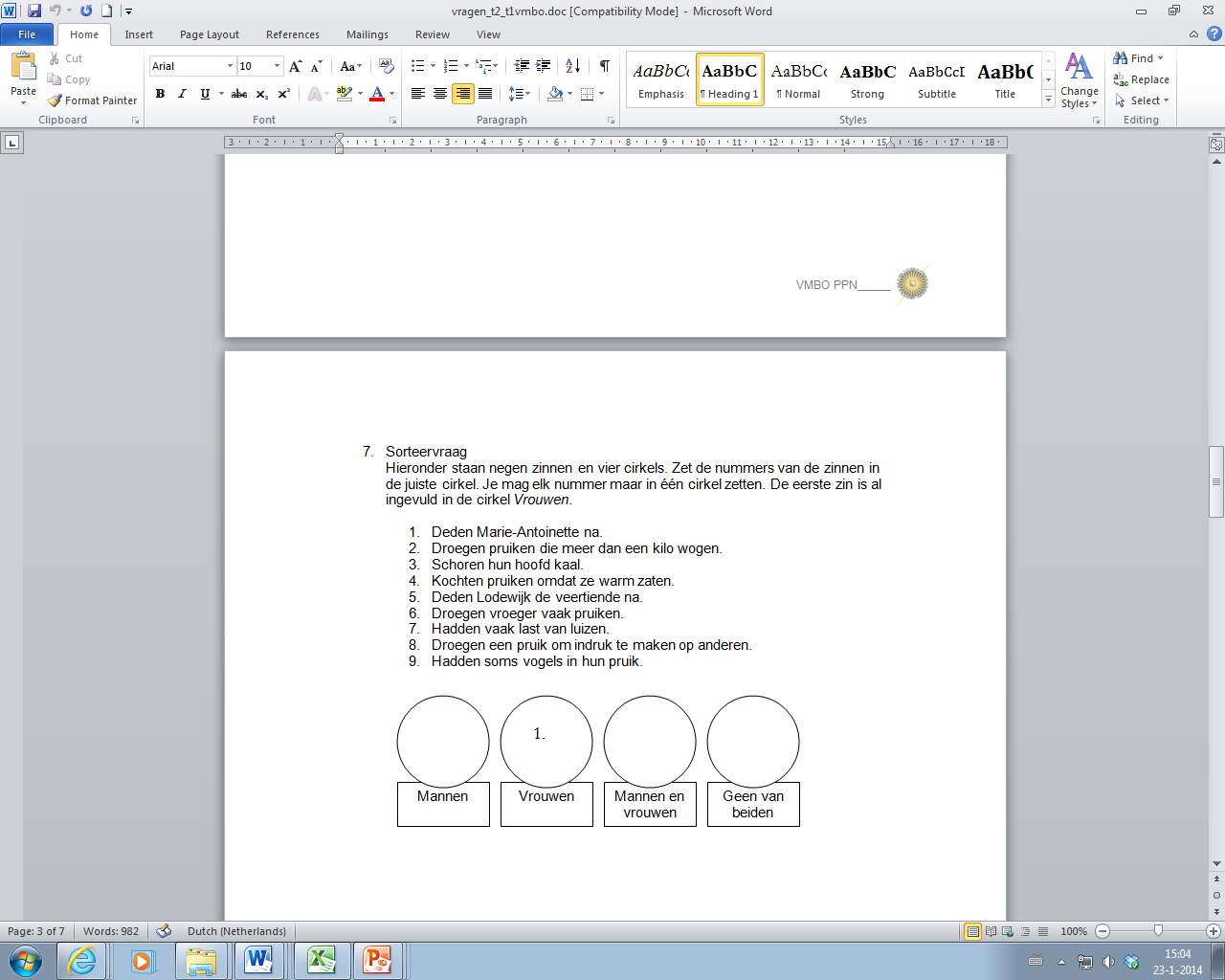 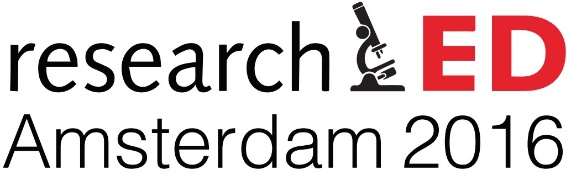 Voorbeelden waarderingsvragen
Leukheid: 	
	Ik heb de tekst met plezier gelezen.
	Helemaal niet mee eens	1   2   3   4   5      Helemaal mee eens

Begrijpelijkheid: 	
	Ik vond de tekst makkelijk.
	Helemaal niet mee eens	1   2   3   4   5      Helemaal mee eens
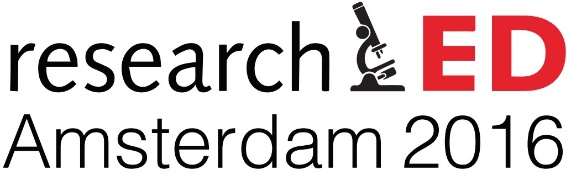 22
Onderzoek: samenhang, lay-out & verhalende teksten
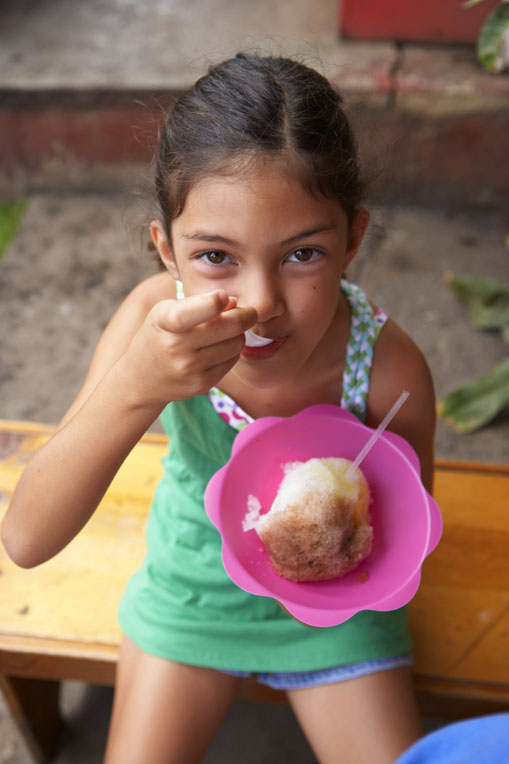 Teksten 
Zaakvakteksten: economie/biologie/geschiedenis
Korte verhalen

Na het lezen: begripsvragen
Lokale verbanden tussen zinnen, binnen alinea’s
Globale verbanden tussen alinea’s

Na het lezen: waarderingsvragen
Aantrekkelijkheid
Ervaren moeilijkheid

Tijdens het lezen: oogbewegingsonderzoek 
Waarom leidt tekstkenmerk A tot beter tekstbegrip
Filmpje
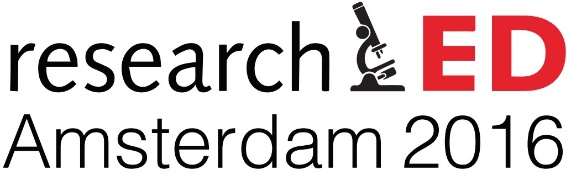 Een voorbeeld
http://www.schrijfgemak.nl/wp-content/uploads/2014/04/Kevin053.avi
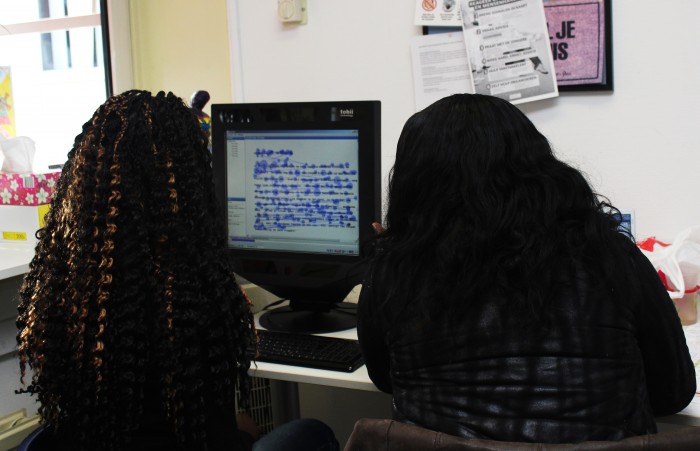 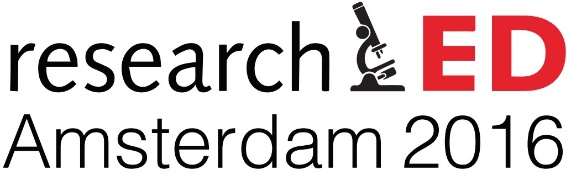 Tijdens het lezen
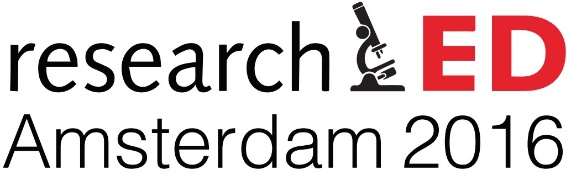 Tijdens het lezen...
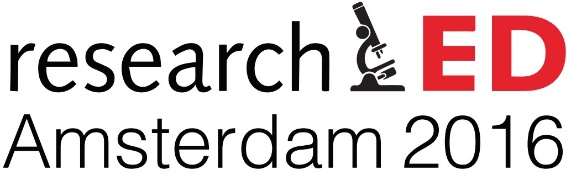 Tijdens het lezen...
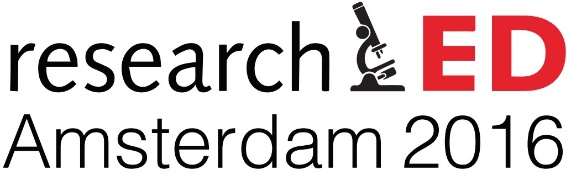 [Speaker Notes: Al deze leerlingen zitten in u]
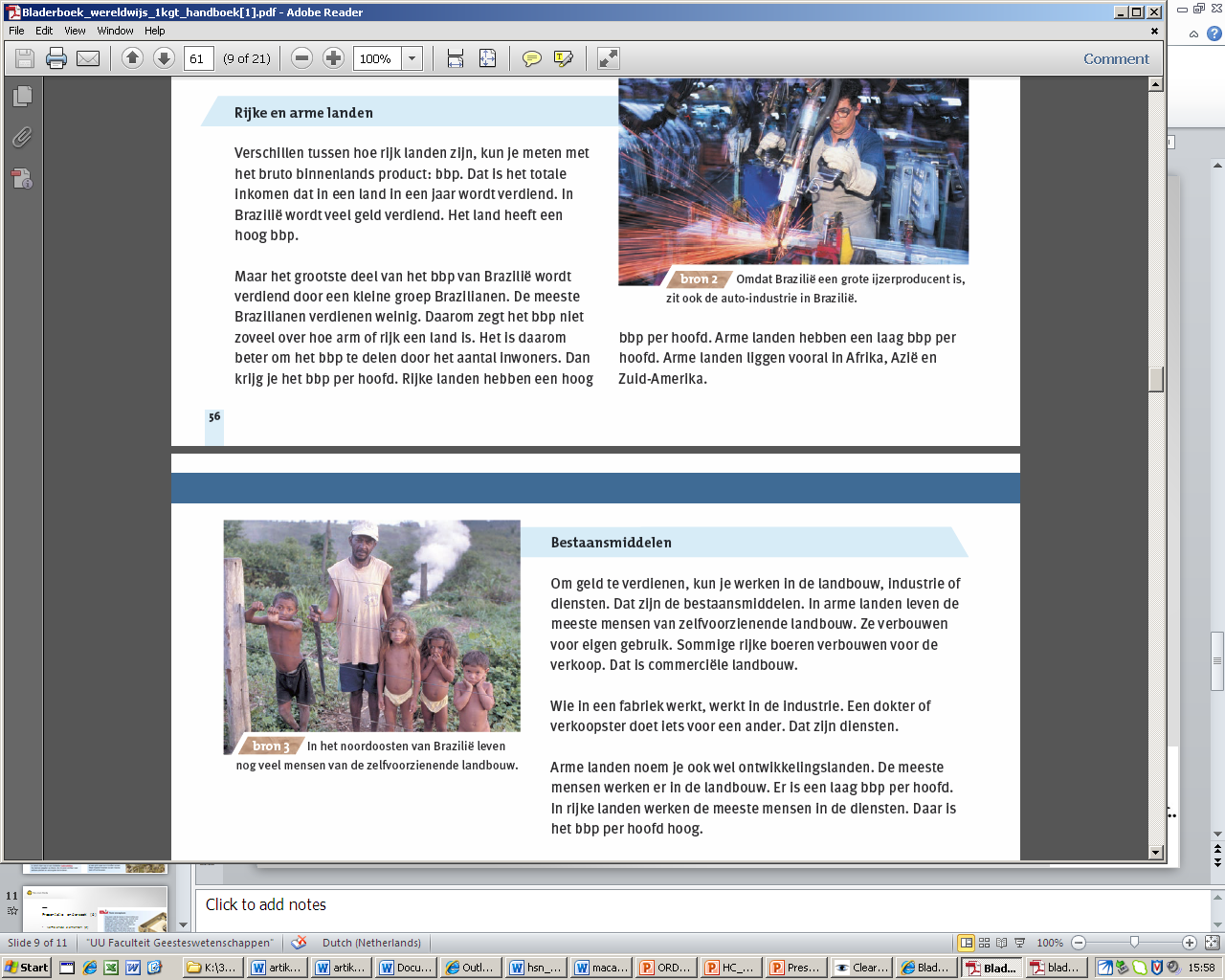 In de praktijk
Hoge kindersterfte door watertekort 
 
De acht rijkste landen (G8) moeten dringend aan de slag om een wereldwijd actieplan te maken om de groeiende watercrisis in de wereld aan te pakken. Vies water is een veel grotere dreiging voor mensen in de ontwikkelingslanden dan gewelddadige conflicten. Jaarlijks sterven 1,8 miljoen kinderen aan diarree door een gebrek aan schoon water en toiletten.

Dat staat in het Human Development Report 2006, een van de belangrijkste internationale rapporten over sociale ontwikkeling wereldwijd. Het rapport van het VN-ontwikkelingsprogramma UNDP heeft dit jaar de waterproblematiek als hoofdthema en werd donderdag in diverse steden gepresenteerd. Bijna 800 miljoen mensen hebben dagelijks niet genoeg schoon water.
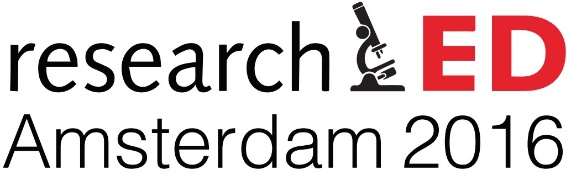 Onderzoek: aanwezigheid van verbindingswoorden leidt tot:
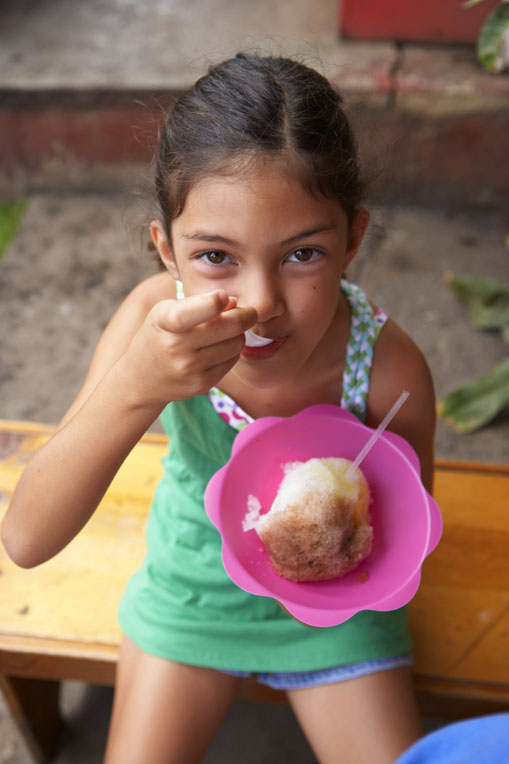 Een hogere score op tekstbegripsvragen 
Een lagere score op tekstbegripsvragen
Geen verschil in scores op tekstbegripsvragen

	Zonder verbindingswoorden
	        Een plant maakt zijn eigen voedsel zelf.
		 [Er moeten nog allerlei kosten]1 [van de brutowinst]2 			 [afgehaald worden. ]3

	Met verbindingswoorden
	        Een plant maakt zijn eigen voedsel zelf.
		 [want er moeten nog allerlei kosten]1 [van de brutowinst]2 		 [afgehaald worden. ]3
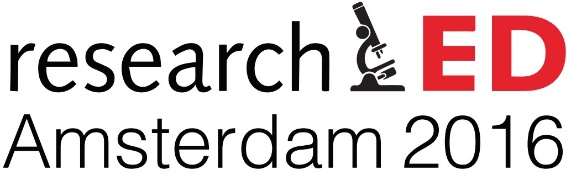 Onderzoek: verbindingswoorden
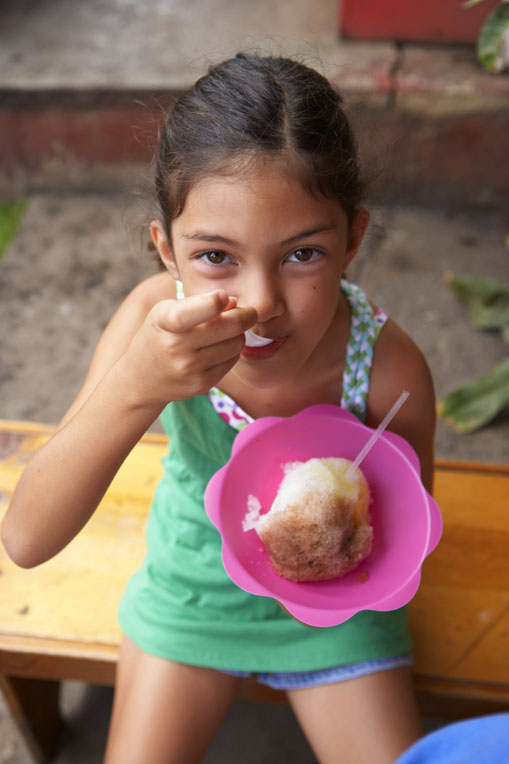 Tekstbegrip: open vragen
Leerlingen scoren hoger wanneer ze een versie met verbindingswoorden lezen
Ongeacht schoolniveau, leesvaardigheid en tekstgenre

	Zonder verbindingswoorden
	        Een plant maakt zijn eigen voedsel zelf.
		 [Er moeten nog allerlei kosten]1 [van de brutowinst]2 			 [afgehaald worden. ]3

	Met verbindingswoorden
	        Een plant maakt zijn eigen voedsel zelf.
		 [want er moeten nog allerlei kosten]1 [van de brutowinst]2 		 [afgehaald worden. ]3
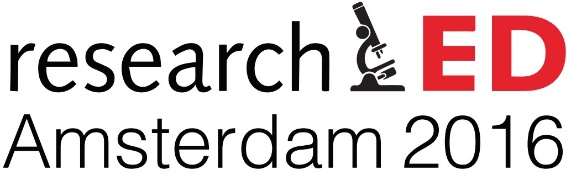 Onderzoek: aanwezigheid van verbindingswoorden leidt tot:
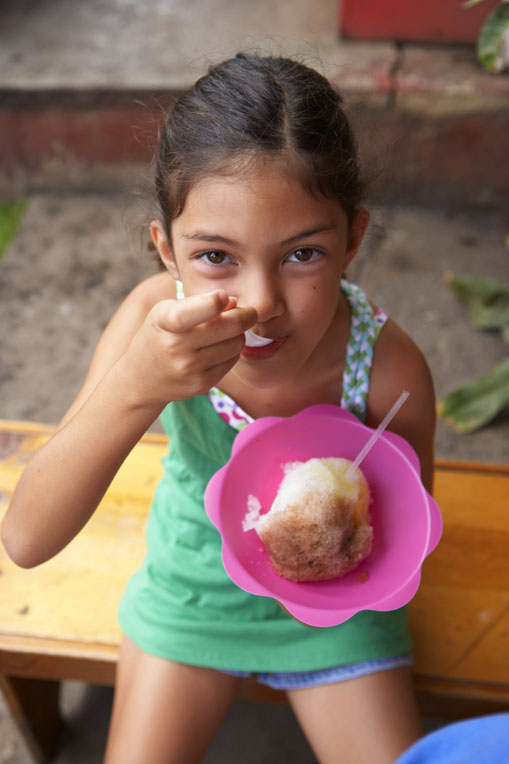 langzamer lezen van de informatie na het verbindingswoord
meer aandacht voor structuurmarkeringen, zoals titels en kopjes
sneller verwerken van van eerder gelezen informatie 
vaker kort terugkijken naar eerder gelezen informatie

	Zonder verbindingswoorden
	        Een plant maakt zijn eigen voedsel zelf.
		 [Er moeten nog allerlei kosten]1 [van de brutowinst]2 				 [afgehaald worden. ]3

	Met verbindingswoorden
	        Een plant maakt zijn eigen voedsel zelf.
		  [want er moeten nog allerlei kosten]1 [van de brutowinst]2 		 	  [afgehaald worden. ]3
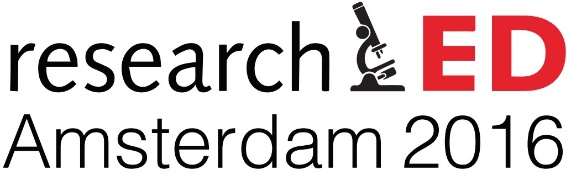 Onderzoek: verbindingswoorden (2)
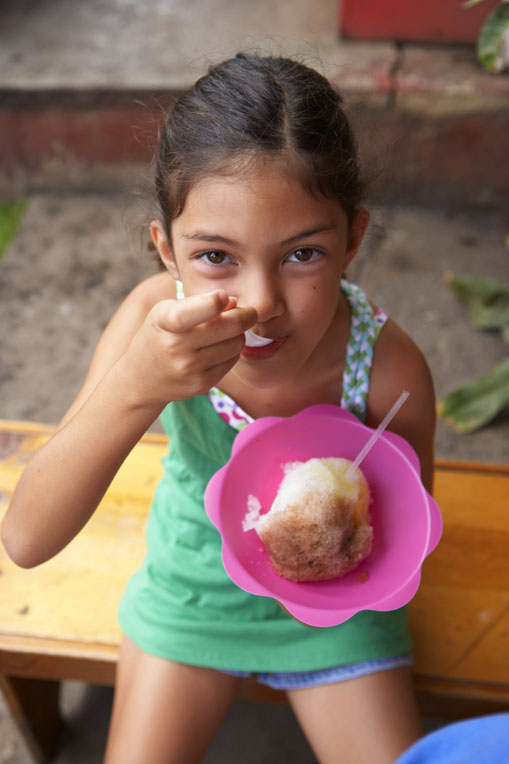 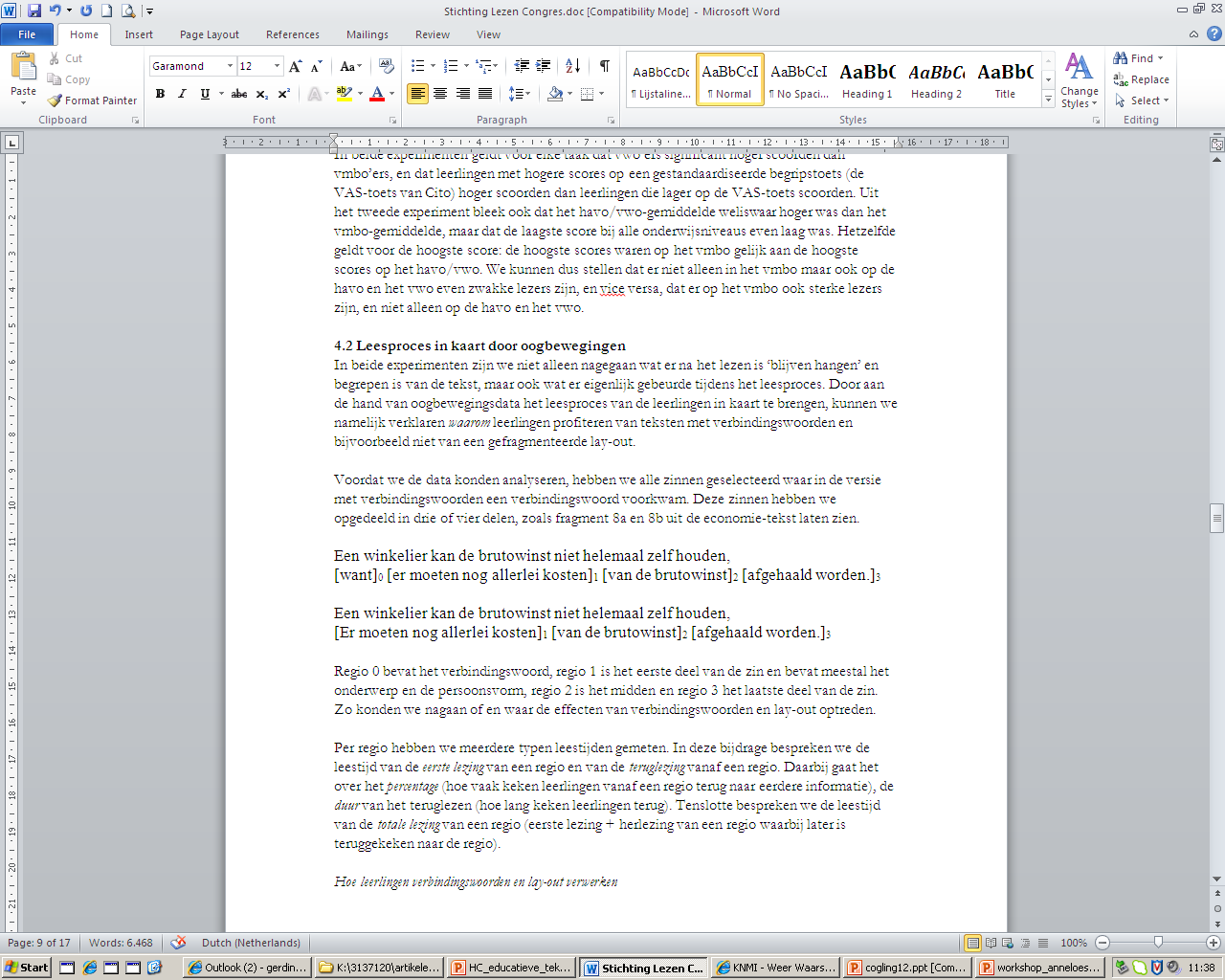 Regio 1 sneller verwerkt
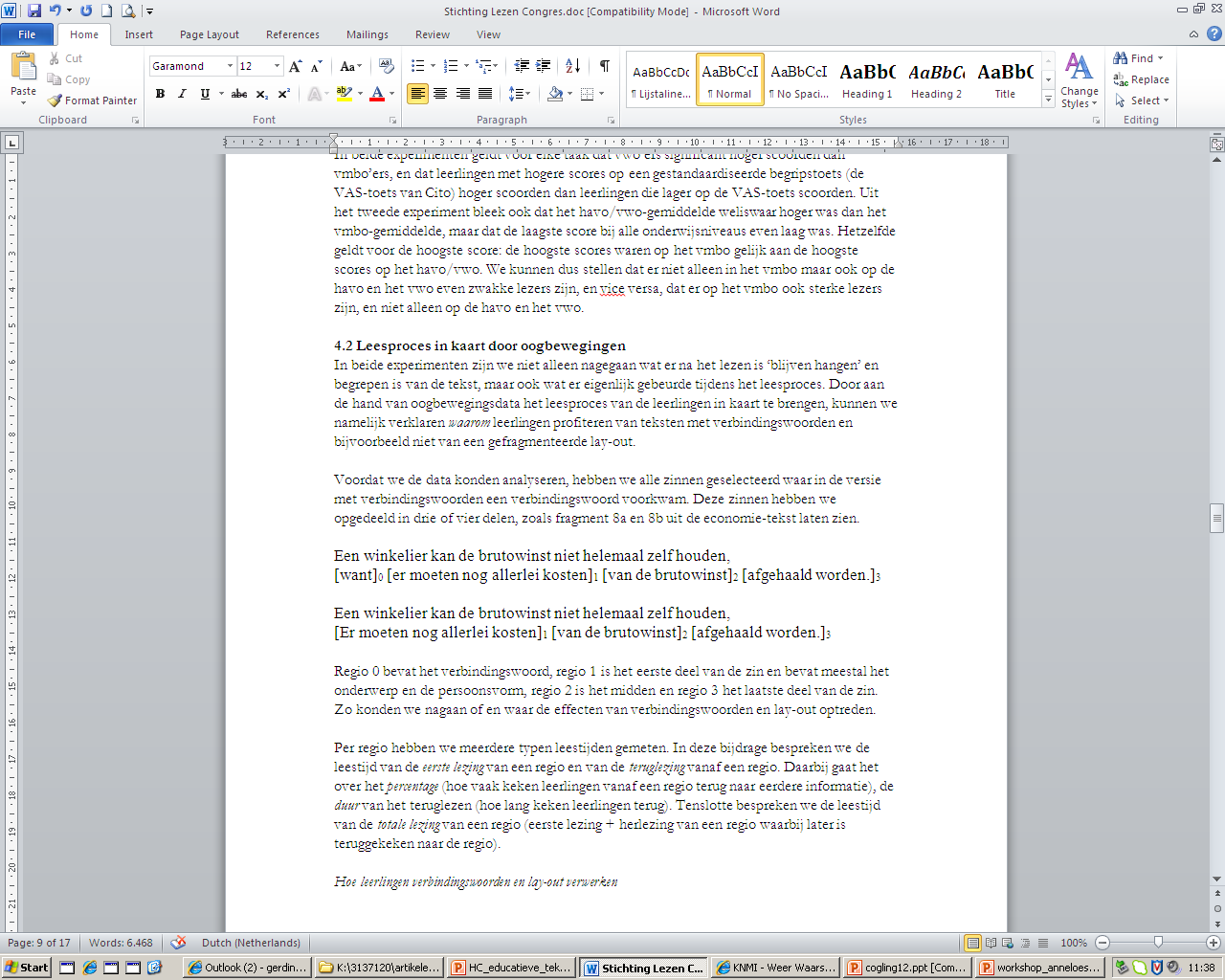 Vaker terugkijken, maar korter, 
Ongeacht schoolniveau, leesvaardigheid en tekstgenre
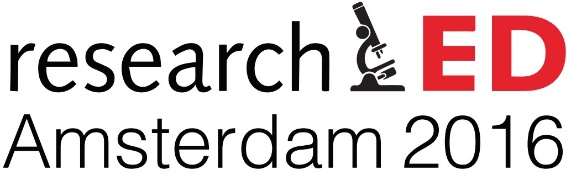 Verwerking
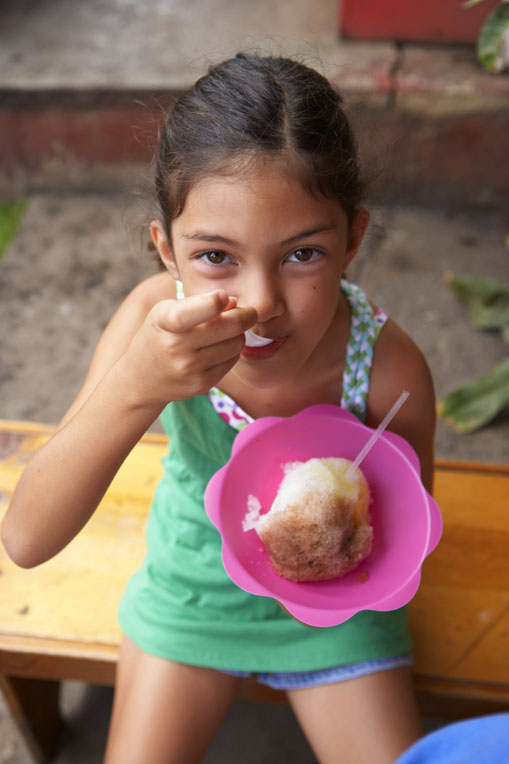 Maak relaties expliciet: modeling + begeleid lezen


Bied woorden aan in samenhang 

Visualiseer
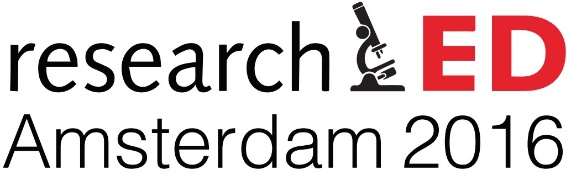 [Speaker Notes: Moeilijke woorden opschrijven, uitspreken. Elke tekst 2 woorden uitleggen.]
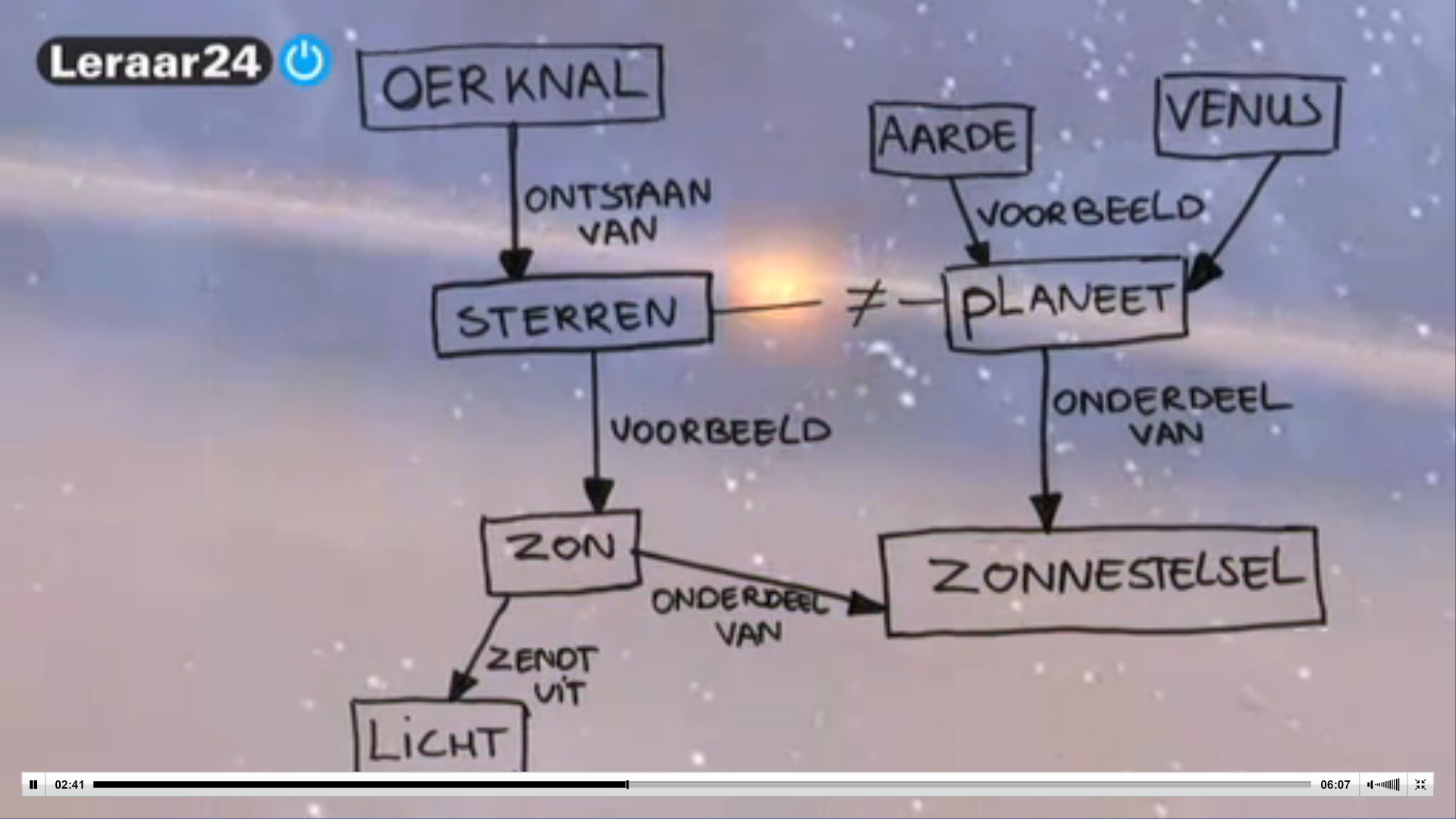 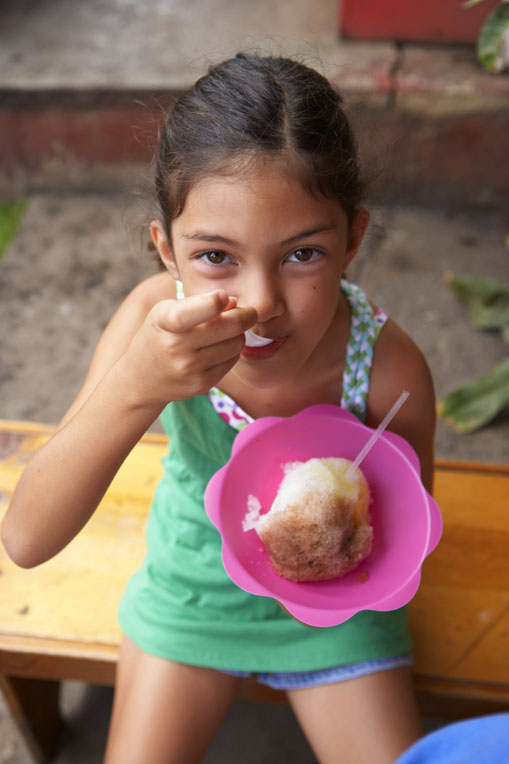 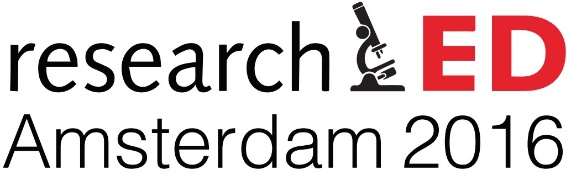 [Speaker Notes: Relaties ertussen: schooltaal bij verschillende vakken:
Wat is uitleggen, verklaren, beredeneren, wat is een onderdeel van, voorbeeld, oorzaak, gevolg, 
Leg relaties ertussen uit, zodat betekenisvol concept wordt opgeslagen, beklijft beter

Visueel dus beide hersenhelften, breinonderzoek is wat anders dan een woordspin.]
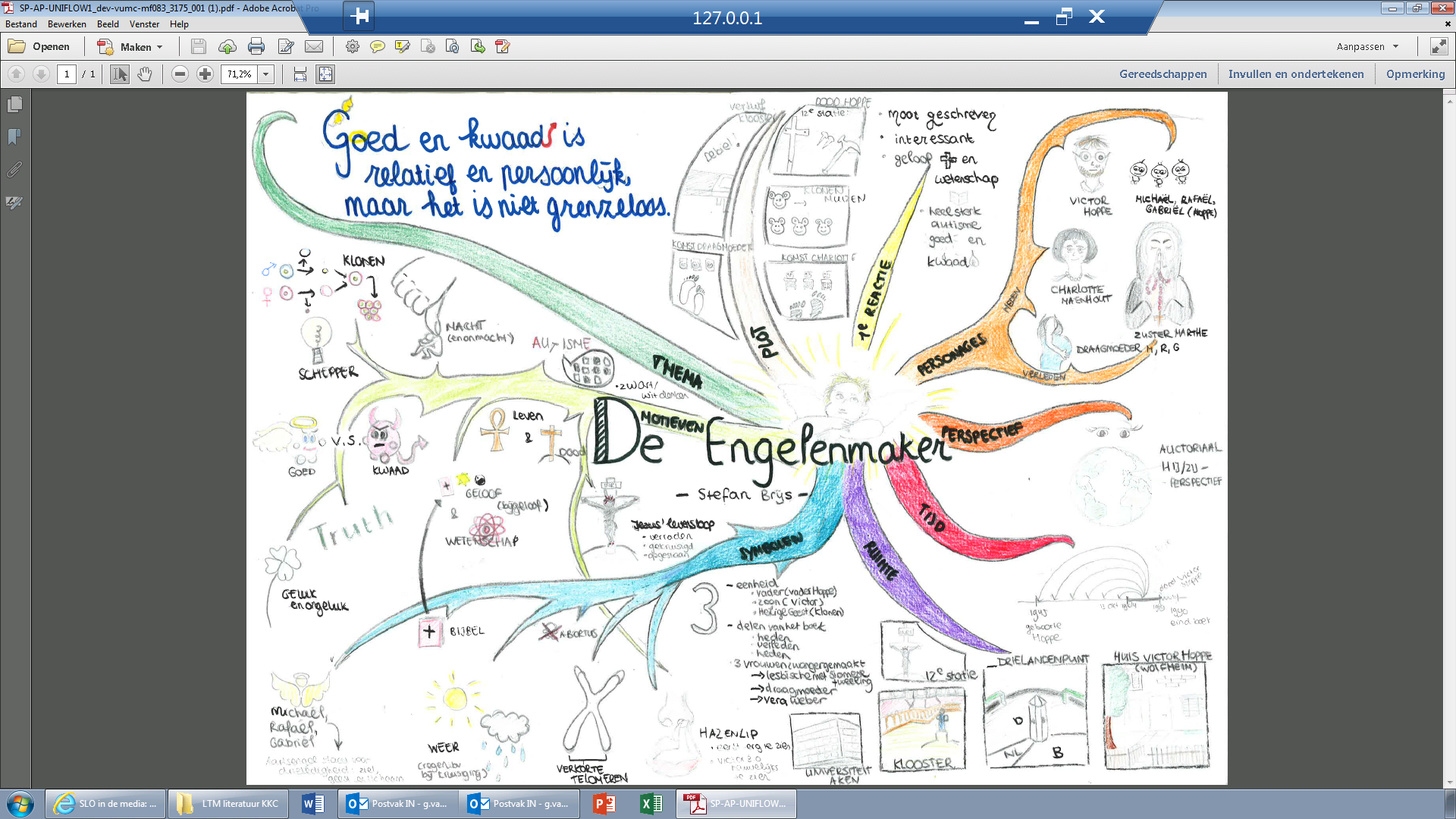 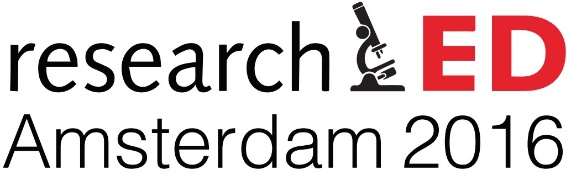 Globale samenhang
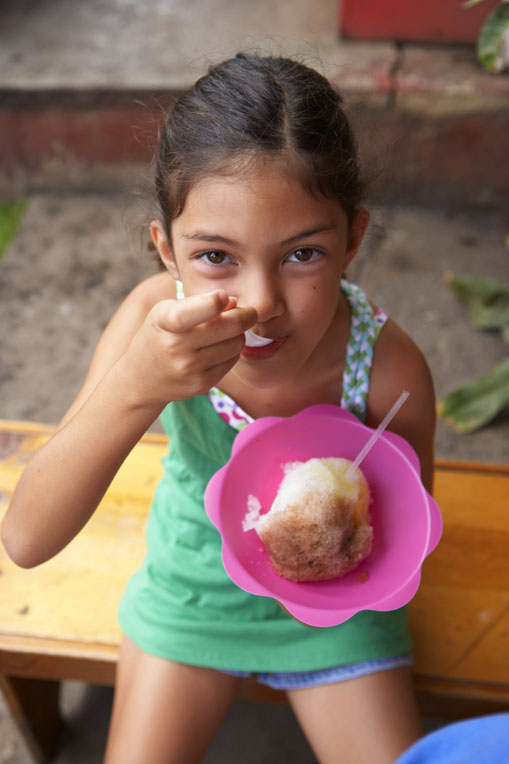 Lokale samenhang alleen is niet voldoende


Zorg voor een ‘bril’ om de tekst te lezen
Tijdig
Consequent
[Speaker Notes: Vooruitblik, overgangszinnen, tussenkoppen, titel]
Voorbeeld 1
Voorbeeld 2
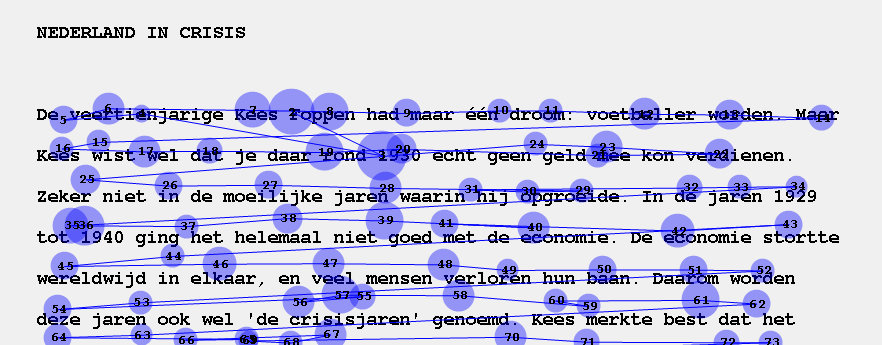 Voorbeeld 3
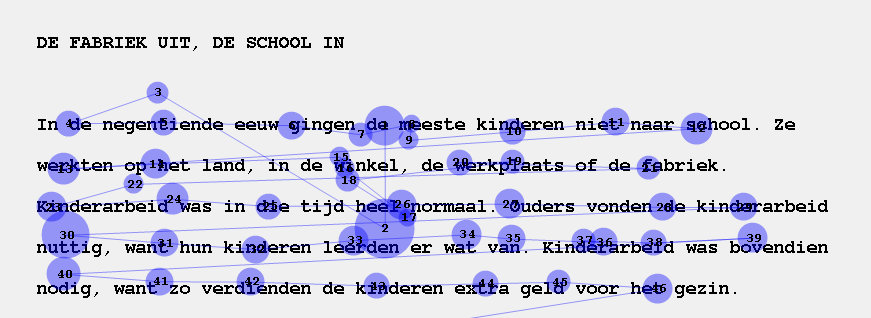 Voorbeeld leertekst aardrijkskunde
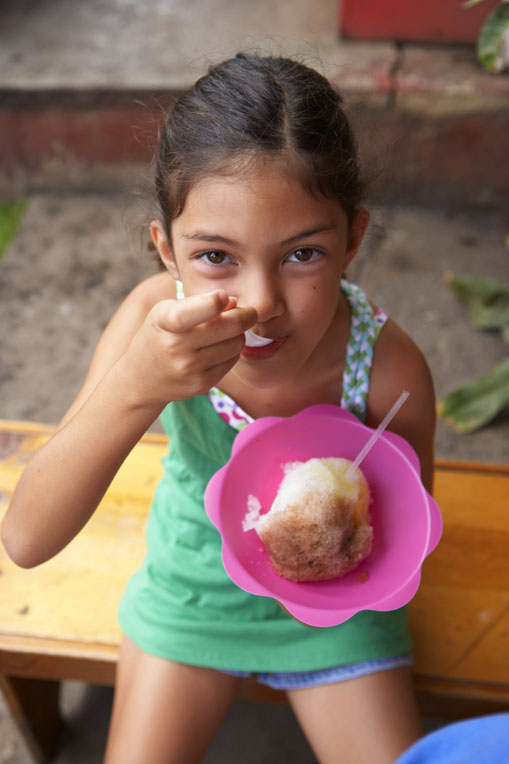 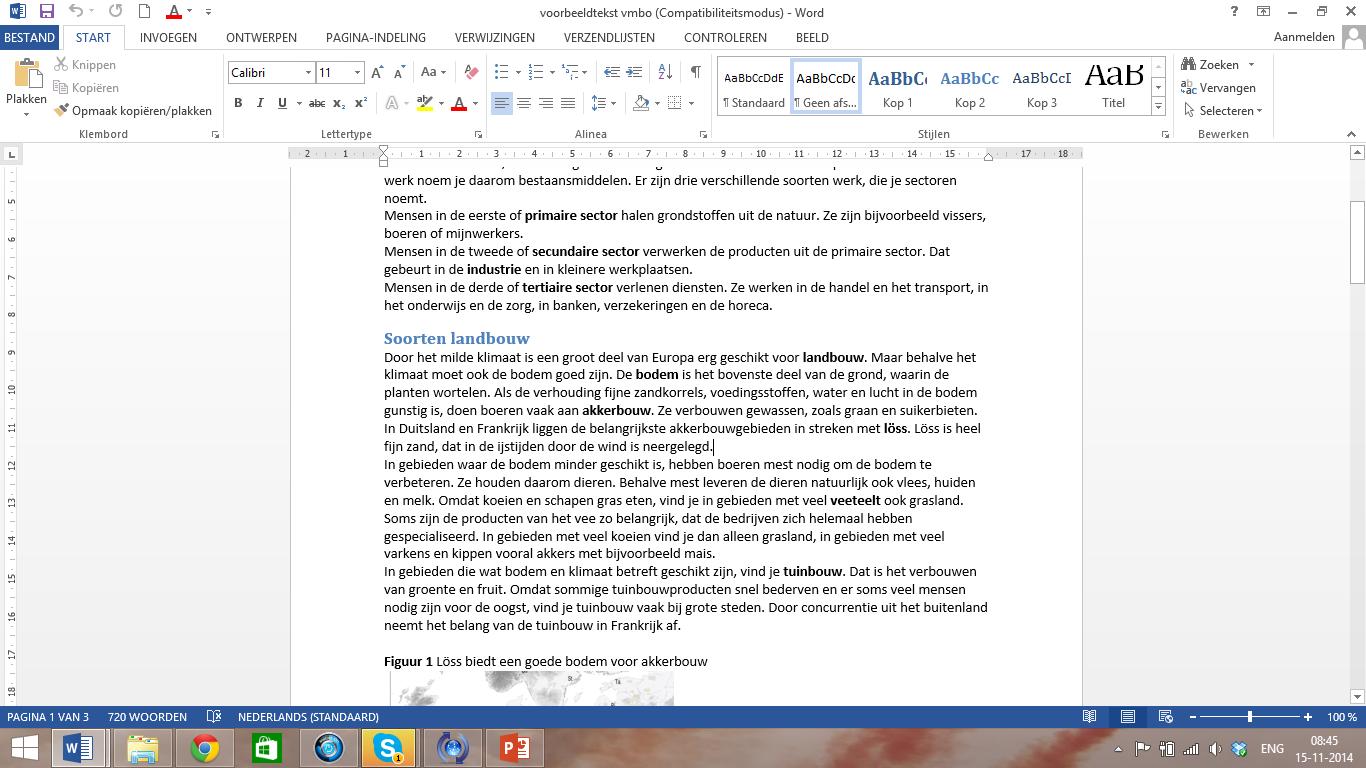 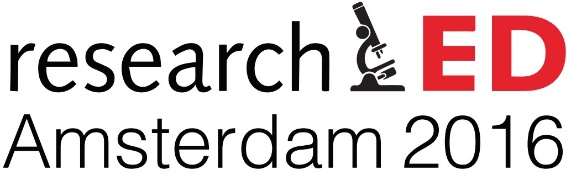 [Speaker Notes: Hier primaire sector maar niet aangegeven.]
Zet leerlingen die bril op!
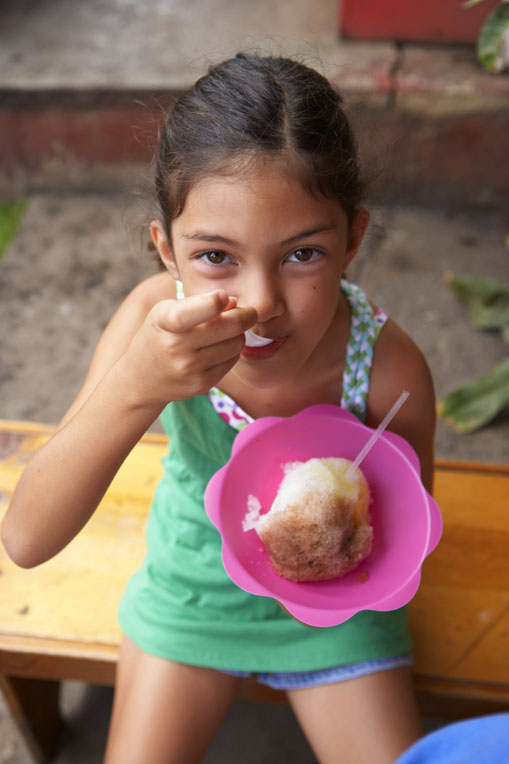 Stel een leesdoel (wat + hoe) (Hattie, 2007)
Kijk naar de titel, tussenkoppen en belangrijke begrippen
Kijk naar de illustraties en onderschriften
Lees de eerste en laatste alinea
Lees de eerste zin van de overige alinea’s 
Laat leerlingen voorspellen waar de tekst over gaat
Laat leerlingen zelf vragen stellen aan de tekst

Doe het voor – modelling 
Begeleid oefenen: samen lezen + vragen stellen
Veel verschillende type teksten
Bij taal + zaakvakken – pop.wet. artikeltjes, leesboeken etc.
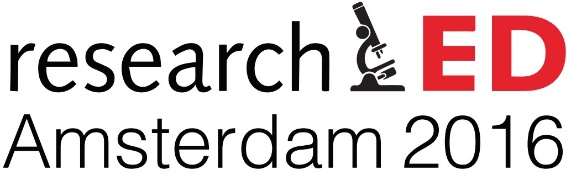 [Speaker Notes: Wat is belangrijk voor mij in deze tekst?
Hoe ga ik het aanpakken, hoe ga ik belangrijke informatie/ hoe ga ik mijn doel bereiken

Evenals voorlezen tekst!

Modelingvooral effectief voor zwakke leerlingen, peer modelingmeest effectief, laat leerlingen dus samen lezen.]
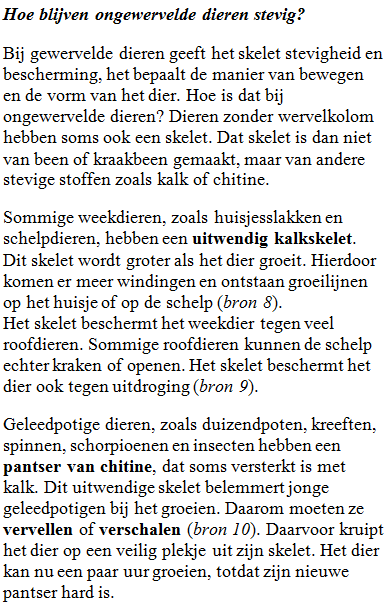 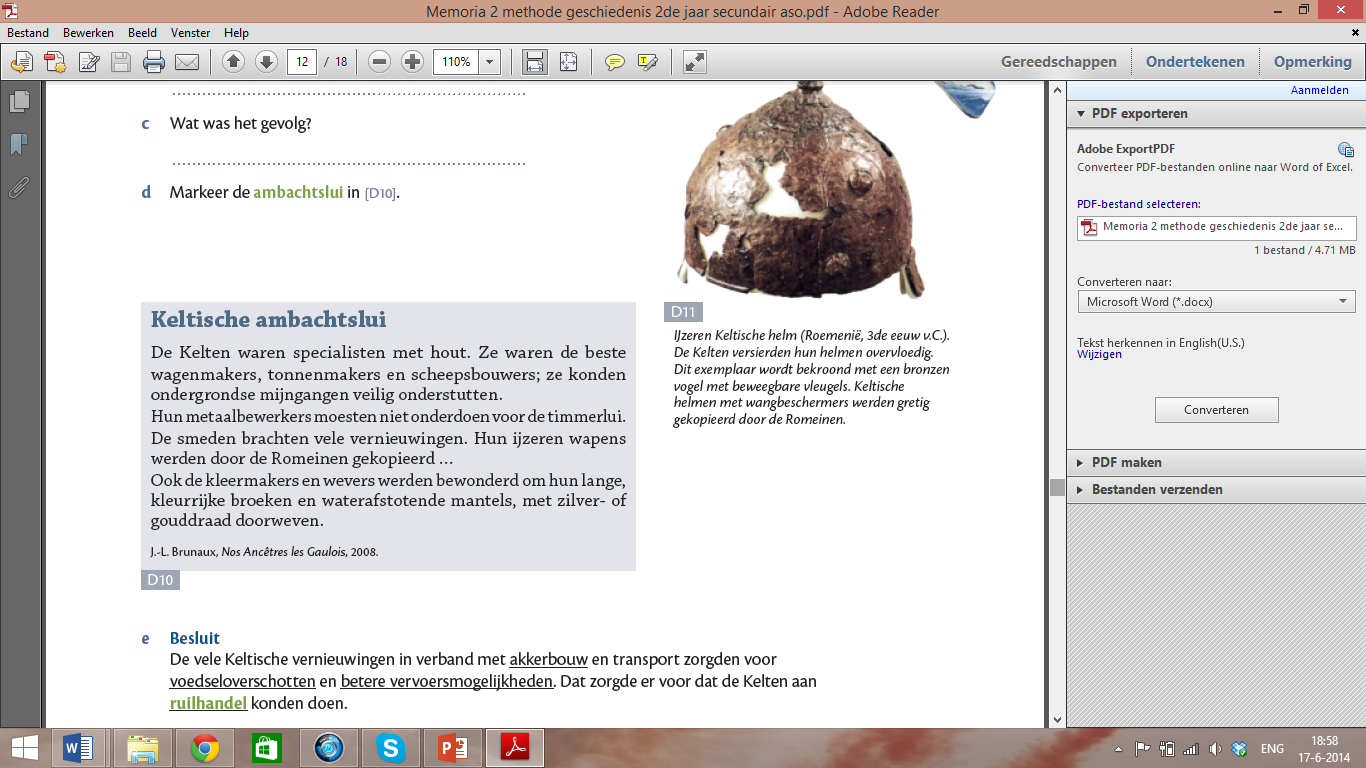 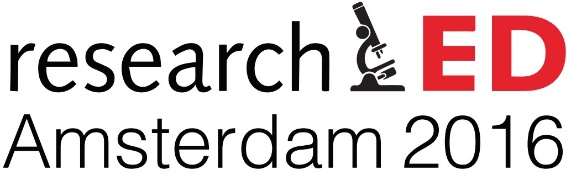 Onderzoek
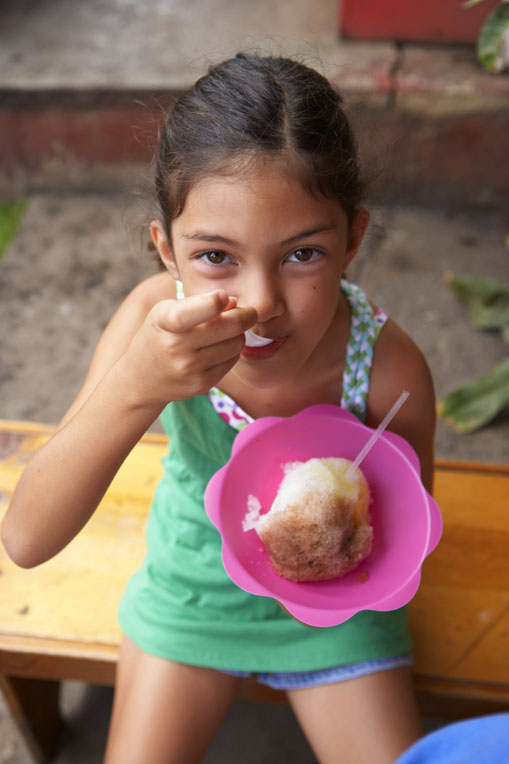 Voorwaarden begrijpelijke tekst/toets
Vocabulair
Informatiedichtheid
Structuur 
Zinsbouw

Hoe zien we dat terug in methoden/toetsen?
Uitgevers differentiëren naar onderwijsniveau
Onderzoek: is dat een effectieve aanpak?
Samenhang
Lay-out
Anekdotes en verhalende teksten
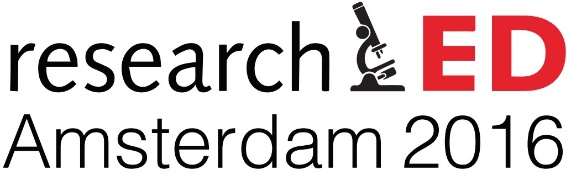 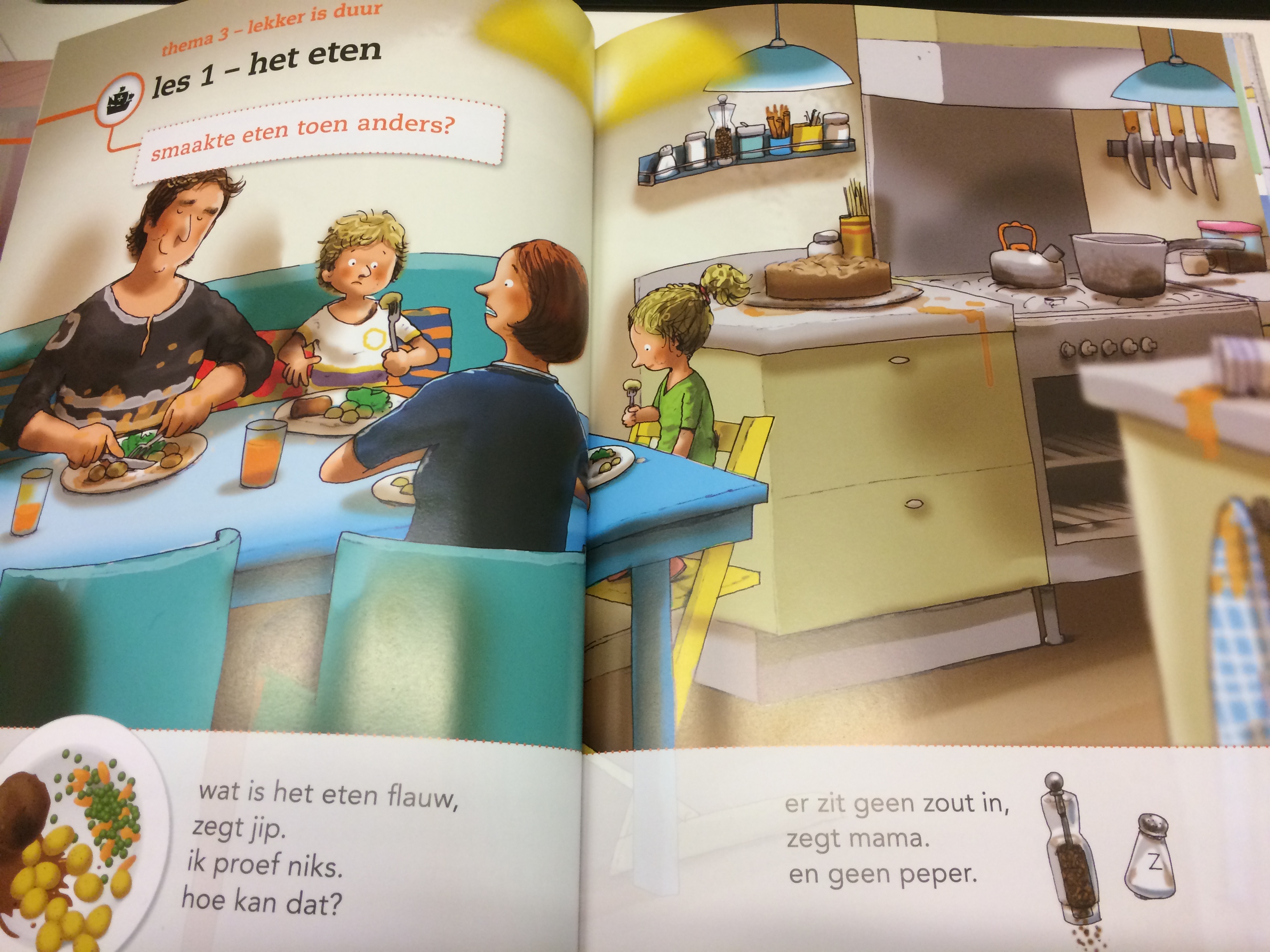 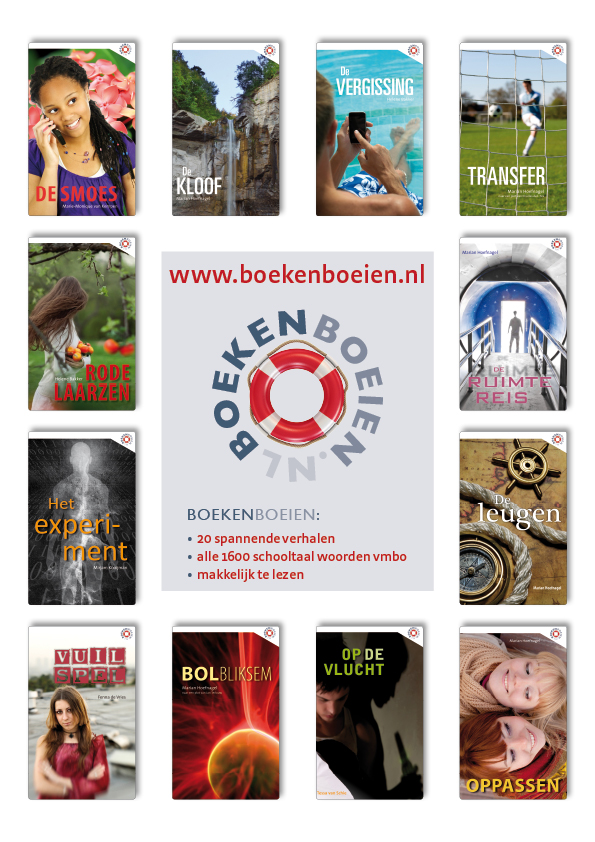 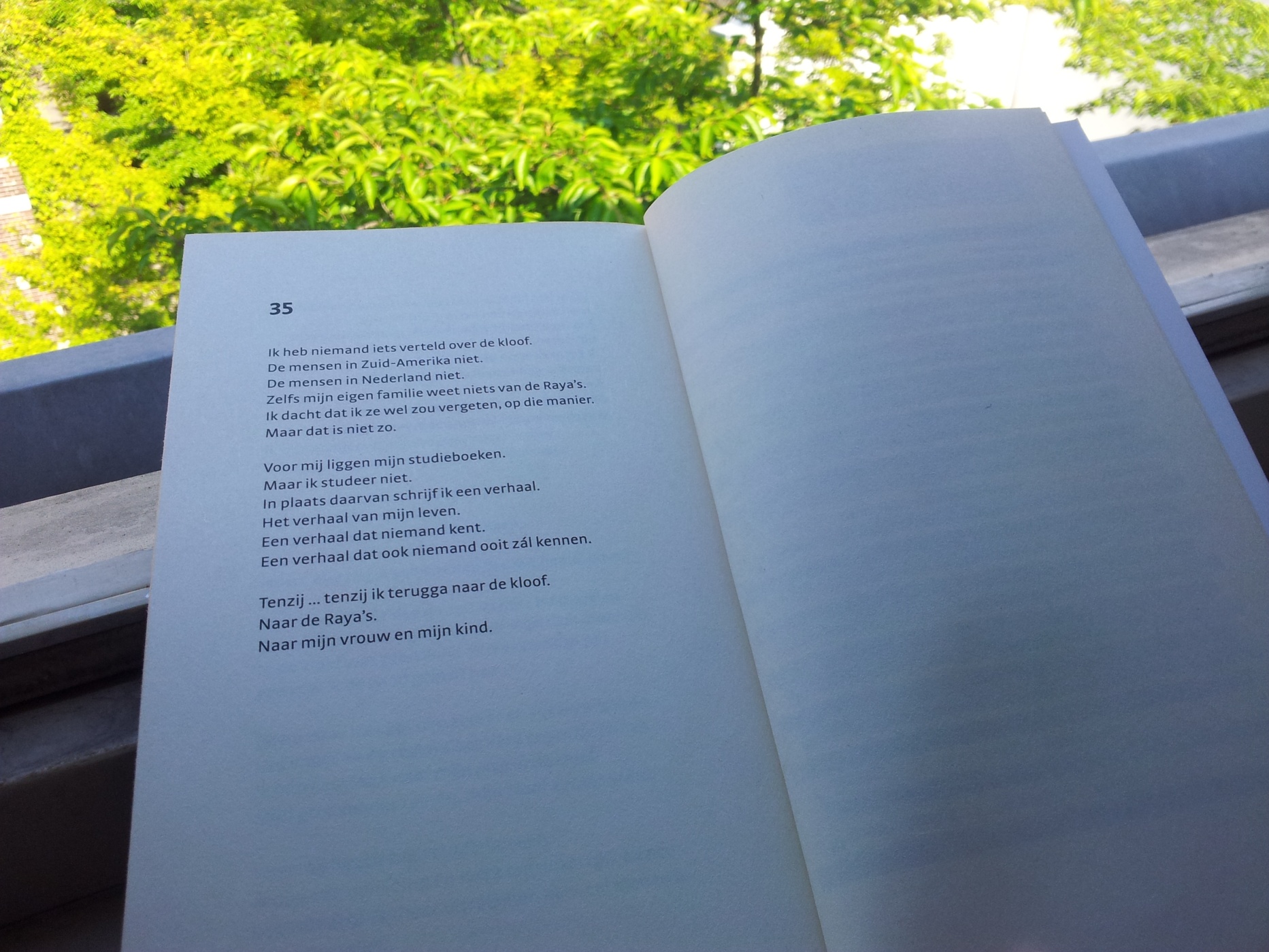 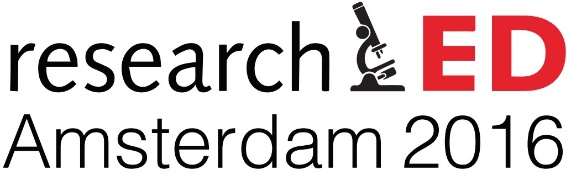 Onderzoek: lay-out
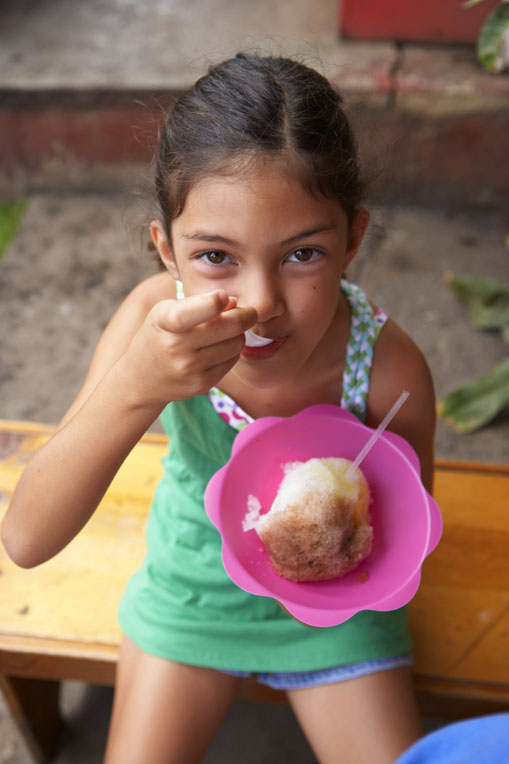 Elke zin staat op een nieuwe regel.

	Dat lijkt ons makkelijk voor zwakke lezers. 
	Daarom presenteren we teksten zo.
	Zo houden we het overzichtelijk. 
	Toch helpt het leerlingen niet.
	Dat blijkt uit onderzoek.
Geen effect op tekstbegrip
Sterke vertraging aan begin nieuwe regel + langer terugkijken

Duidelijke correlatie: langzamer lezen = lager scoren
Combinatie fragmentatie + verbindingswoorden = problemen
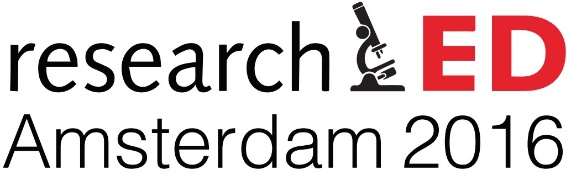 Onderzoek
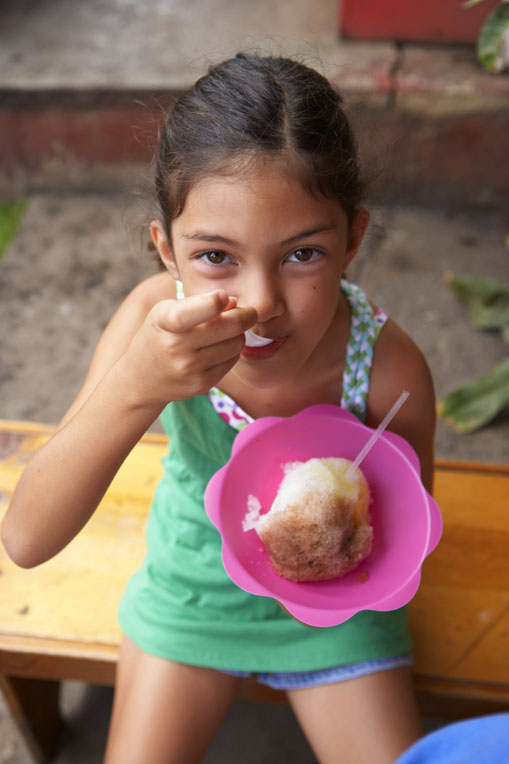 Voorwaarden begrijpelijke tekst/toets
Vocabulair
Informatiedichtheid
Structuur 
Zinsbouw

Hoe zien we dat terug in methoden/toetsen?
Uitgevers differentiëren naar onderwijsniveau
Onderzoek: is dat een effectieve aanpak?
Samenhang
Lay-out
Anekdotes en verhalende teksten
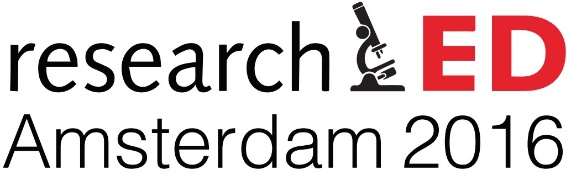 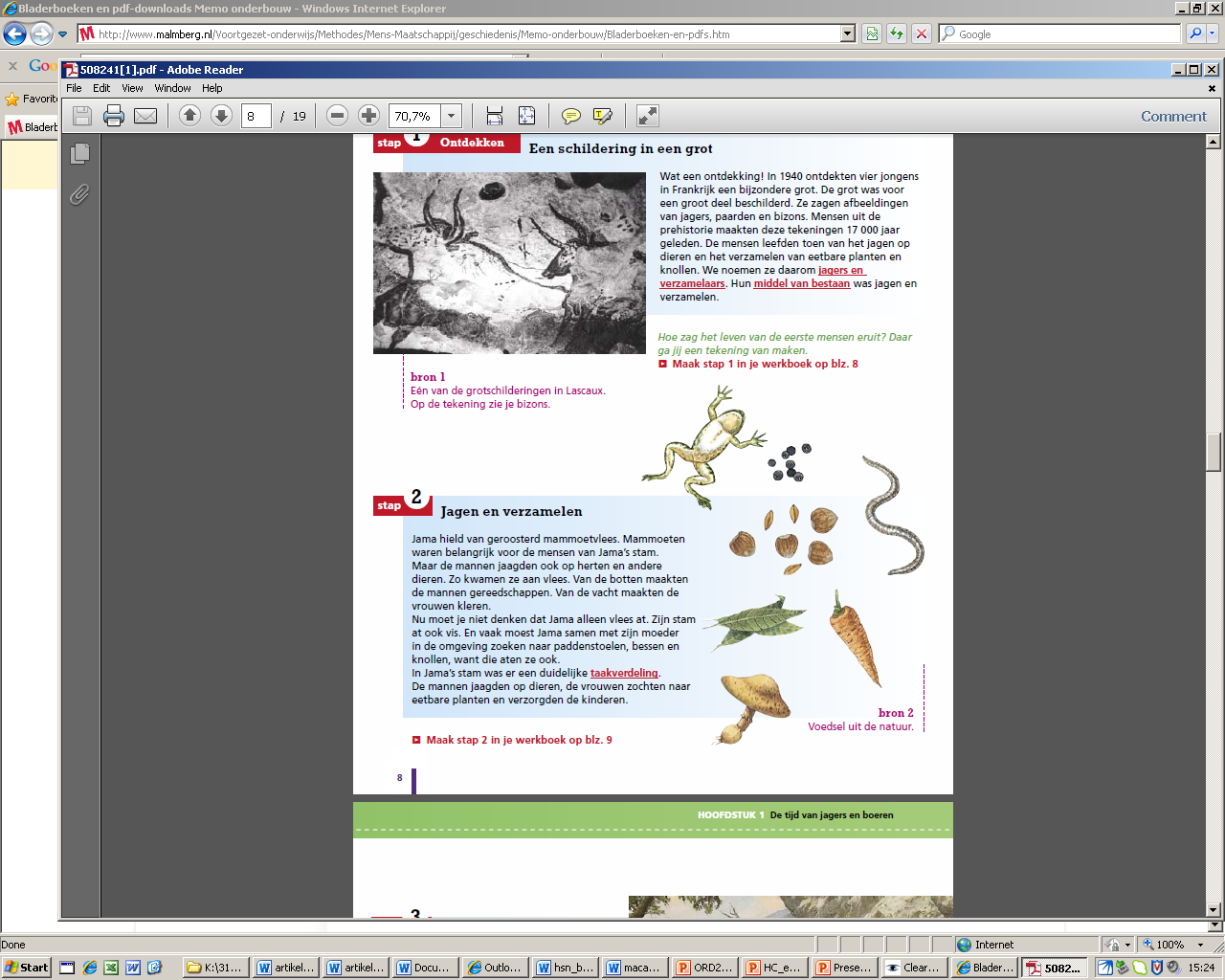 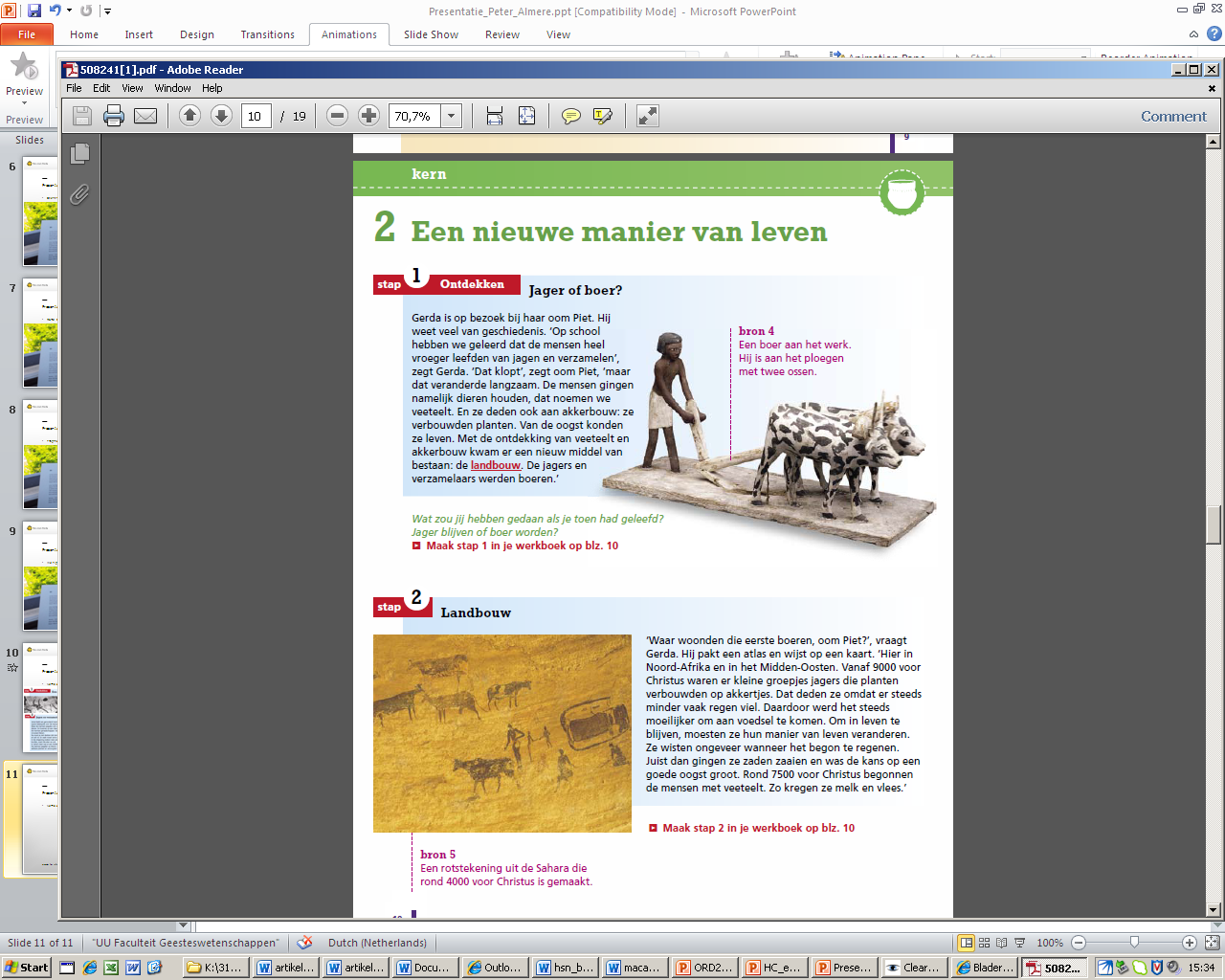 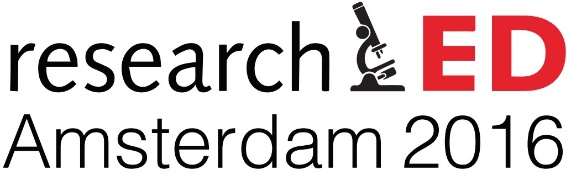 Onderzoek: verhalende teksten
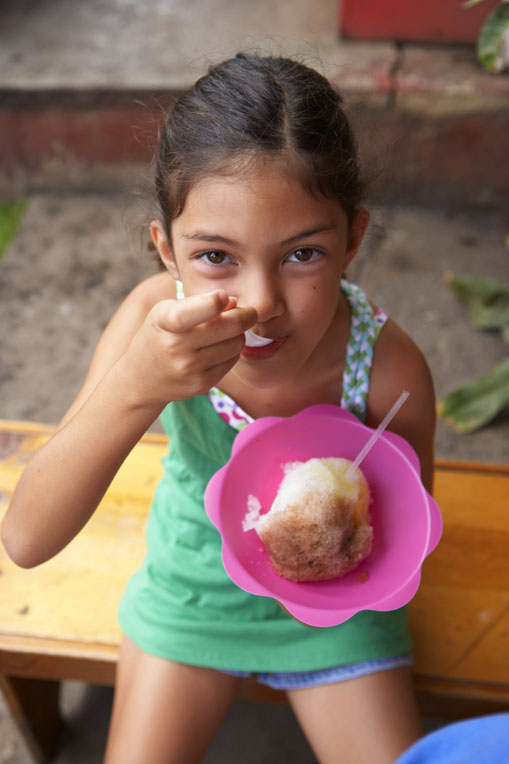 Verhalende/narratieve tekstkenmerken
Alleen leerstof
Verhalend + historisch personage
Verhalend + fictief personage
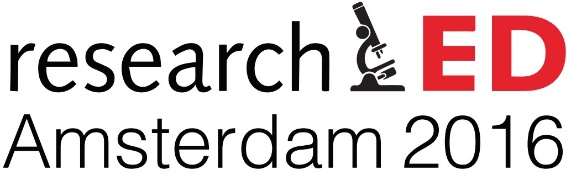 Onderzoek: verhalende teksten (2)
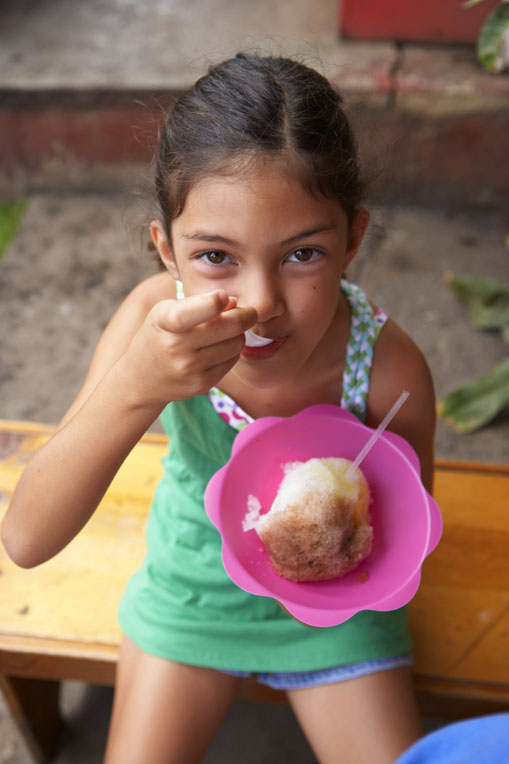 Open vragen over leerstof
	Fictief verhaal = niet gerelateerd = geen kapstok	

Open vragen over leerstof versus leuke details
	70% vs. 50%

Waarderingsvragen
	Geen effect op leukheid
	Ervaren moeilijkheid: 
		verhaal + hist. pers. > tekst met alleen leerstof
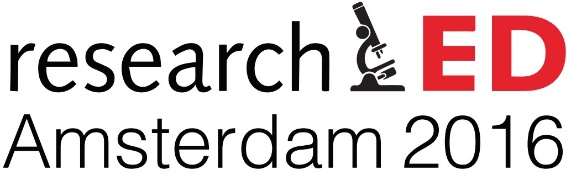 Onderzoek: verhalende teksten (3)
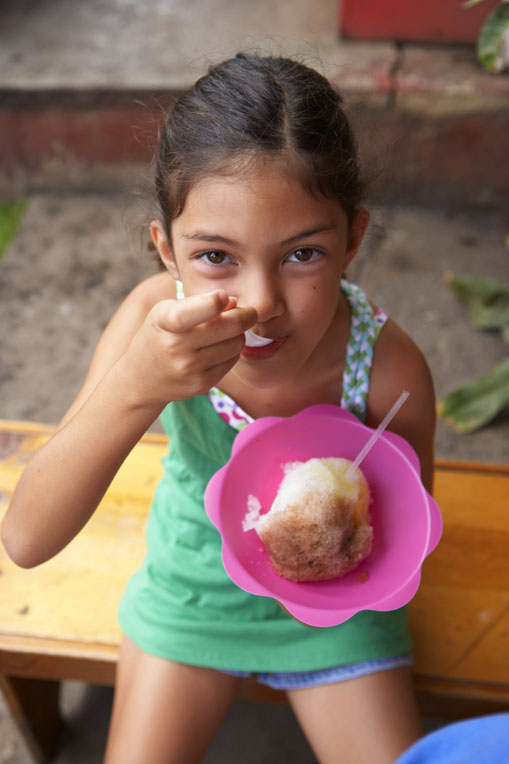 Verhalende/narratieve tekstkenmerken
Alleen leerstof
Verhalend + historisch personage
Verhalend + fictief personage
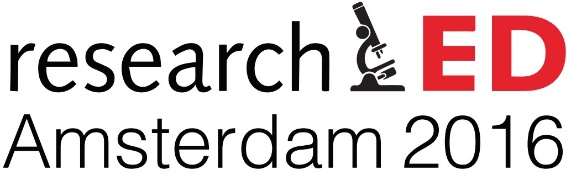 Onderzoek: verhalende teksten (4)
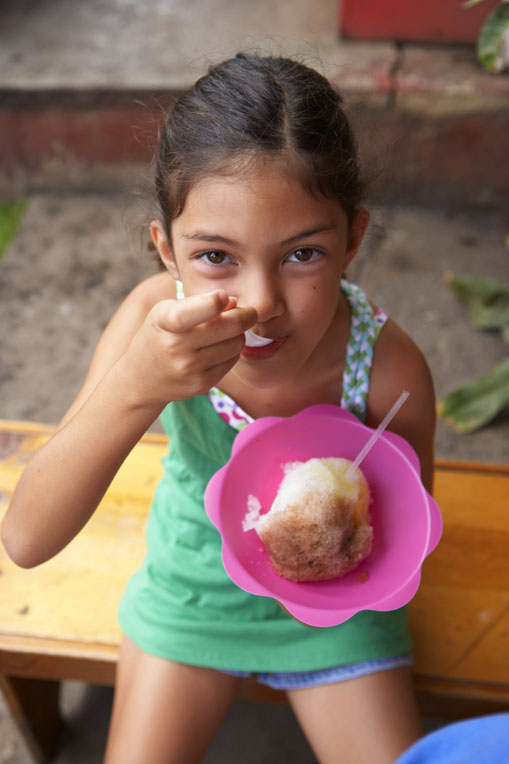 Zakelijke tekst: 
Vaker kort terugkijken bij leerstof
Terugkijken naar informatie buiten de huidige zin	

Verhalende tekst met fictief personage
Weinig teruggekeken
Heel lokaal teruggekeken: binnen de zin

Overgangszinnen in beide verhalen
Vaker + langer teruggekeken vanaf overgangszin
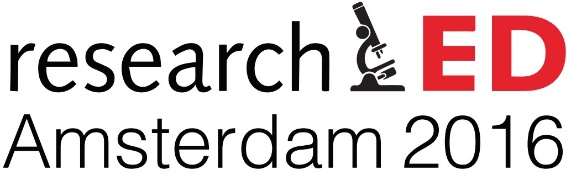 Verhalend vs uiteenzettend: een voorbeeld
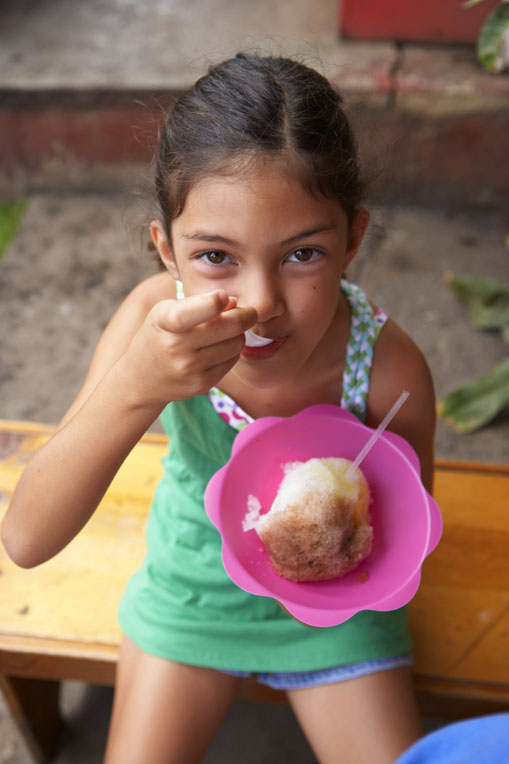 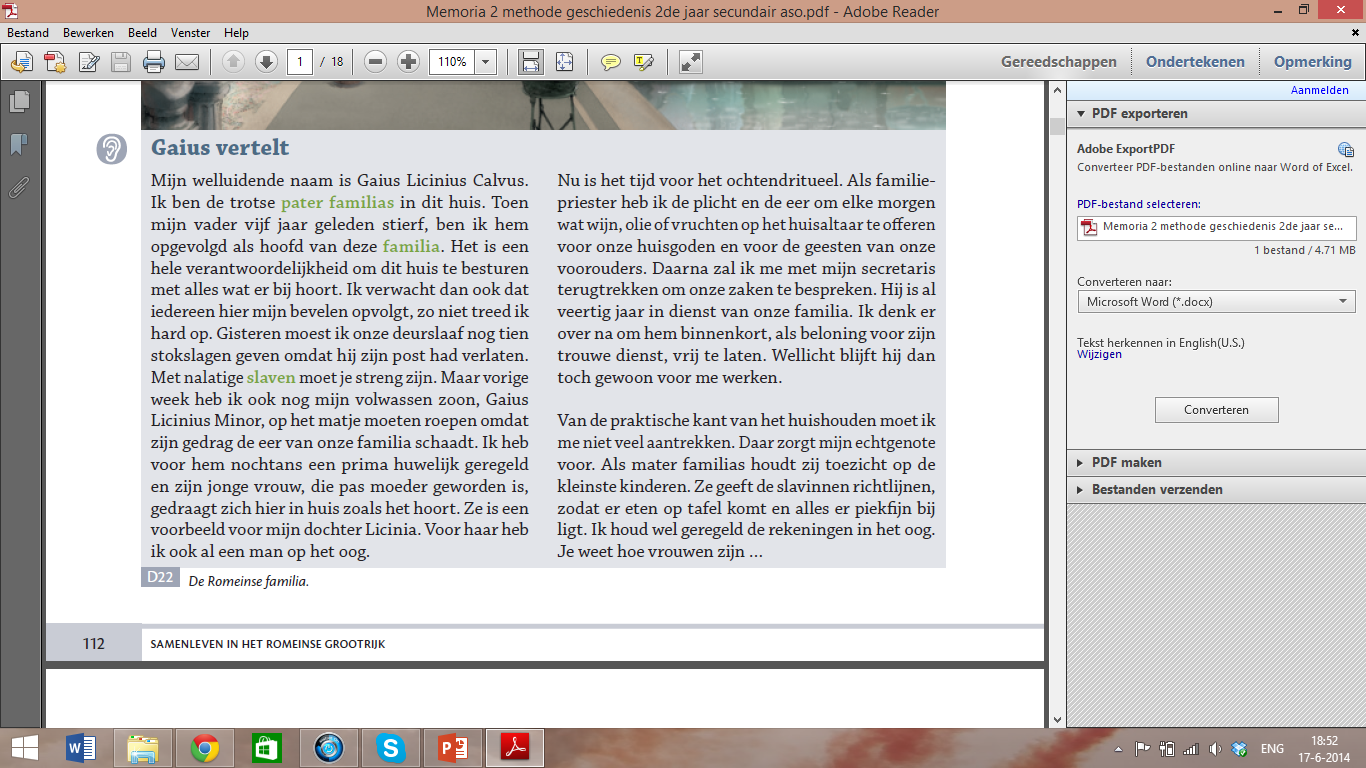 Wat is de functie van de tekst/paragraaf?
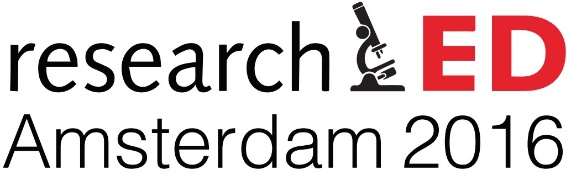 Belang van herlezen
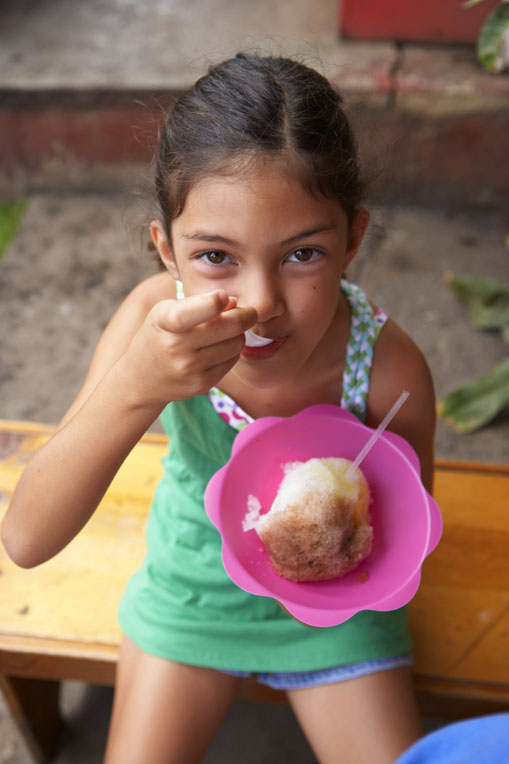 Tekstkenmerken die aanzetten tot terugkijken -> beter tekstbegrip

In de klas: 
laat leerlingen herlezen (Hattie, 2007)
hardop lezen (Fuchs & Fuchs)
peer lezen: koppel sterke en zwakke lezers
vragen stellen aan de tekst / docent
Ipv strategiegerichte vragen maken bij de tekst
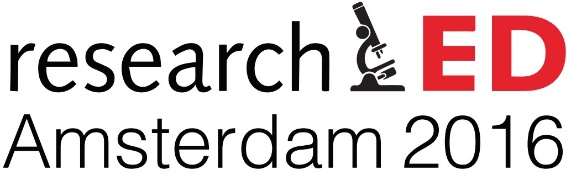 [Speaker Notes: Evenals voorlezen tekst!]
Samengevat
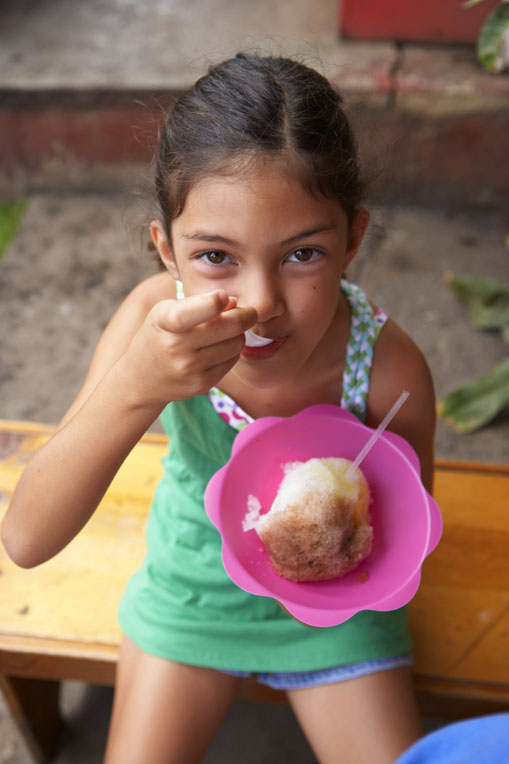 Werk samen met vakcollega’s en maak de transfer
Genres, aanpak, keuze teksten

Zorg voor samenhangende leerteksten zonder opsmuk

Zorg voor een geleide overgang van dagelijkse taal/ervaringen naar de school- en vaktaal uit de tekst
Bespreek daaruit moeilijke woorden in SAMENHANG tot elkaar (dagelijkse woorden, school- en vaktaal)

Zet aan tot interactie mét gebruik van school- en vaktaal
Stel taaldoelen + stem activiteiten en toetsvormen daarop af

Zorg voor taalsteun
Tekstaanbod, visualisering, herhaling
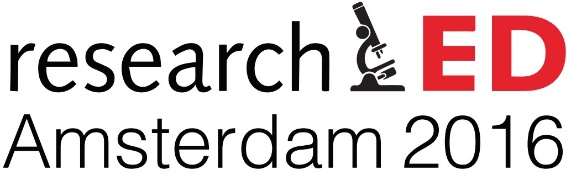 Wat is taal toch leuk!!!
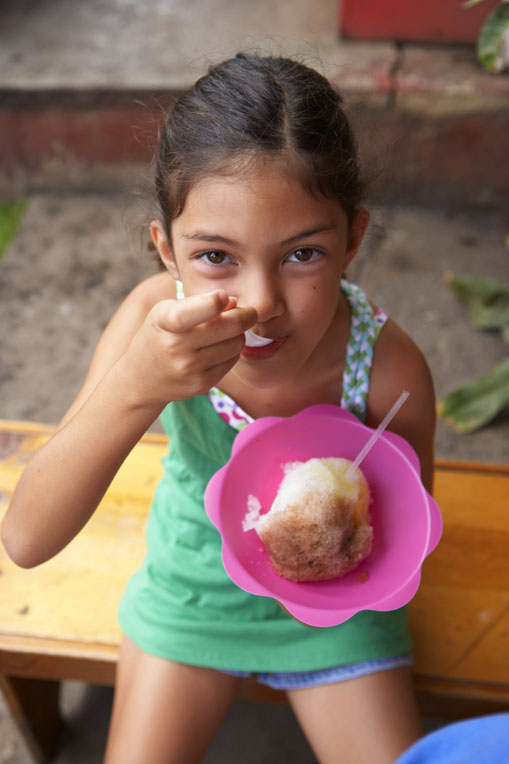 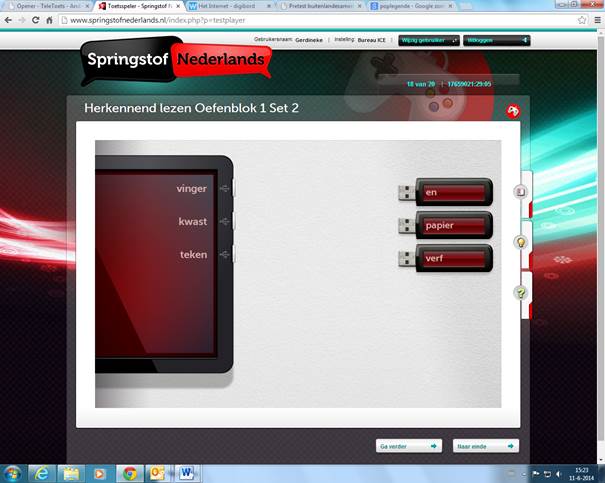 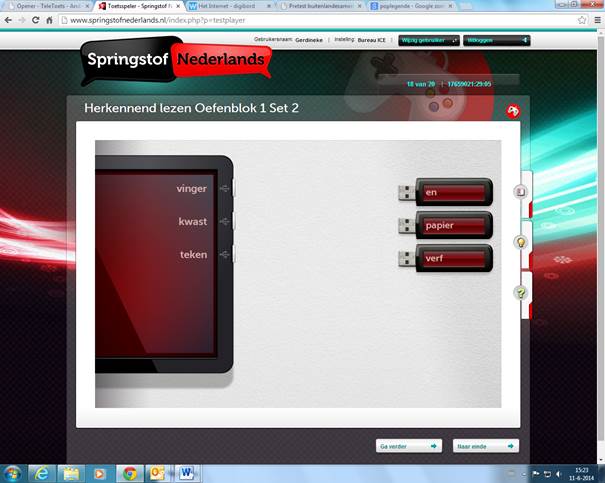 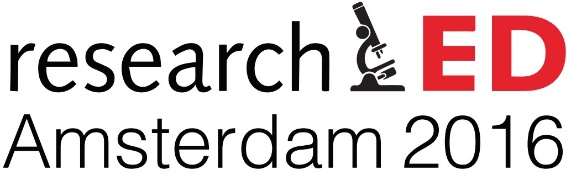 Vragen?
G.vanSilfhout@slo.nl
@gerdinekesilfh
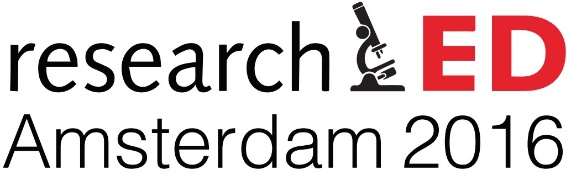